PRIMER ENCUENTRO
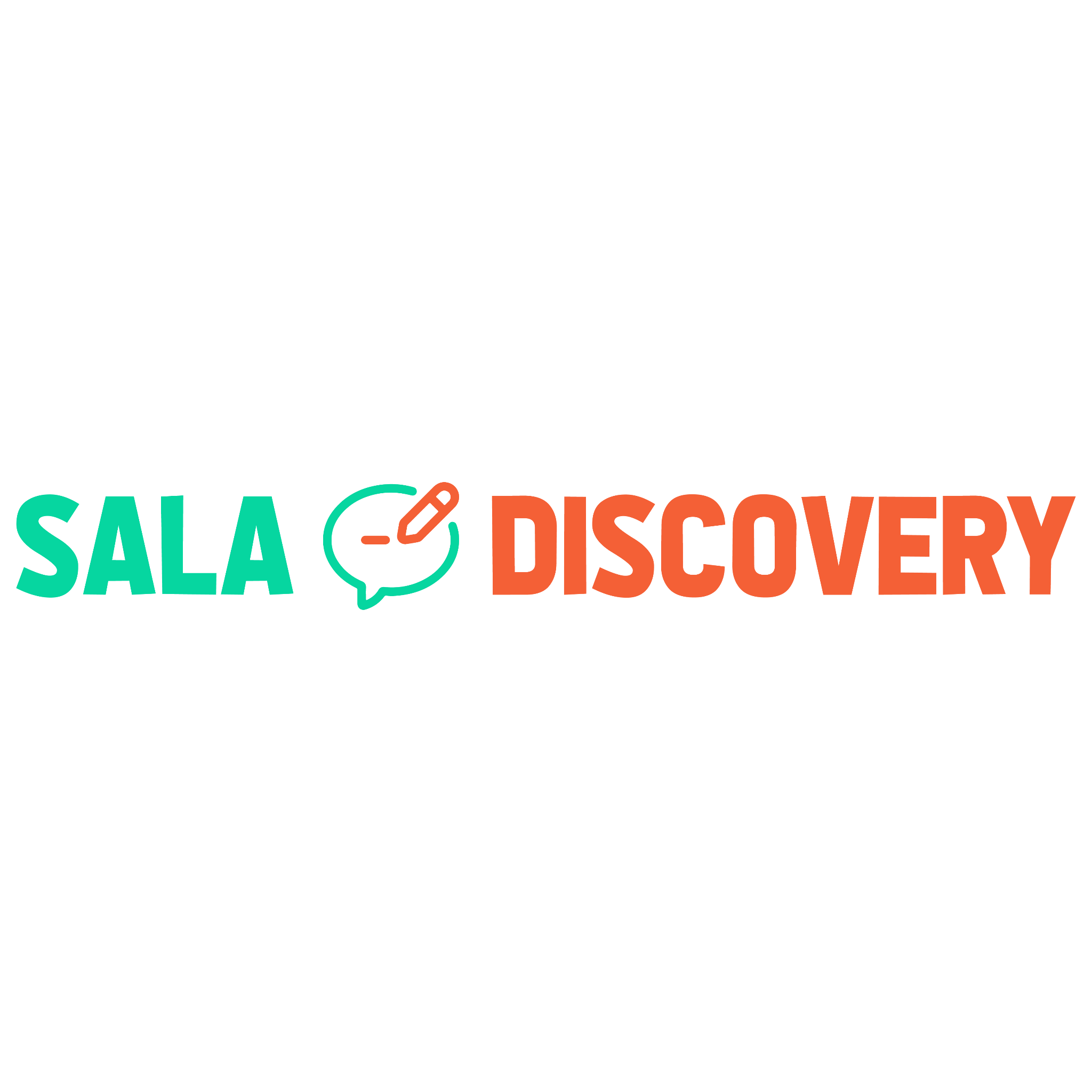 Conversaciones literarias y no literarias
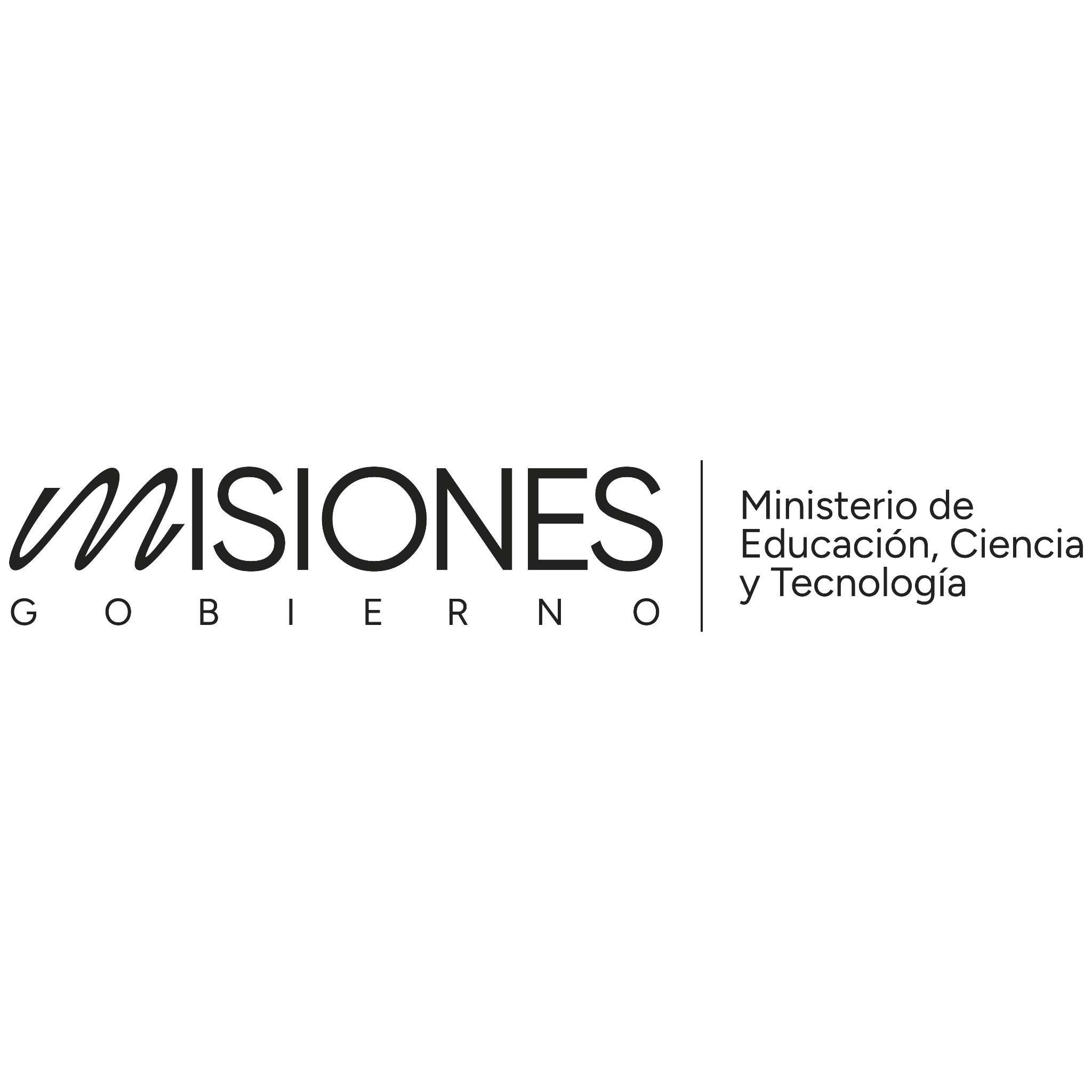 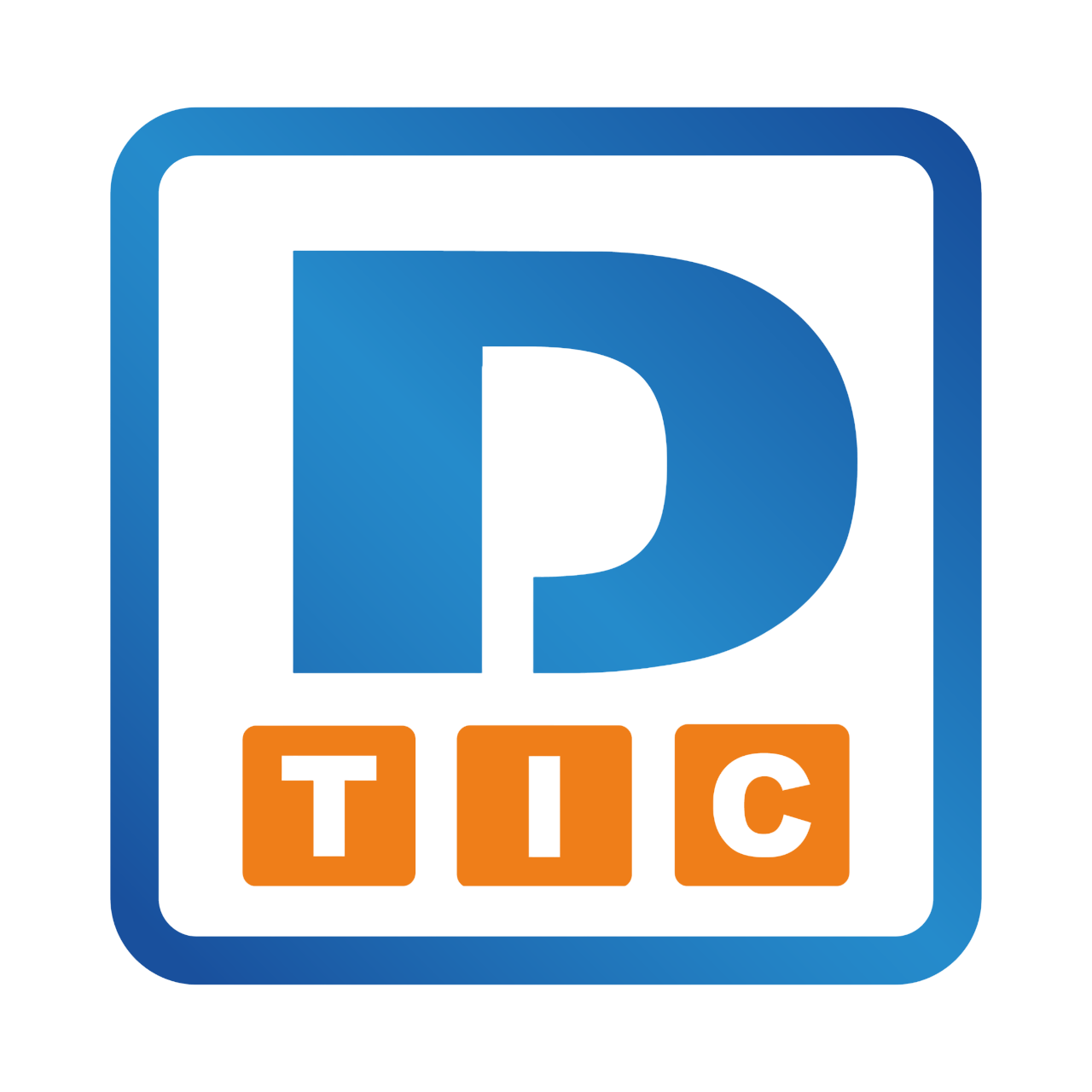 Objetivos
Despertar interés y atención, a partir de una rutina de pensamiento para romper con la monotonía, otorgar la palabra y promover las conversaciones literarias y no literarias. 
Descubrir a partir de la lectura y reflexión de los distintos textos que esa cosa que llamamos “yo” es un relato de afirmaciones e historias que repetimos día a día a otras personas y a nosotros mismos.
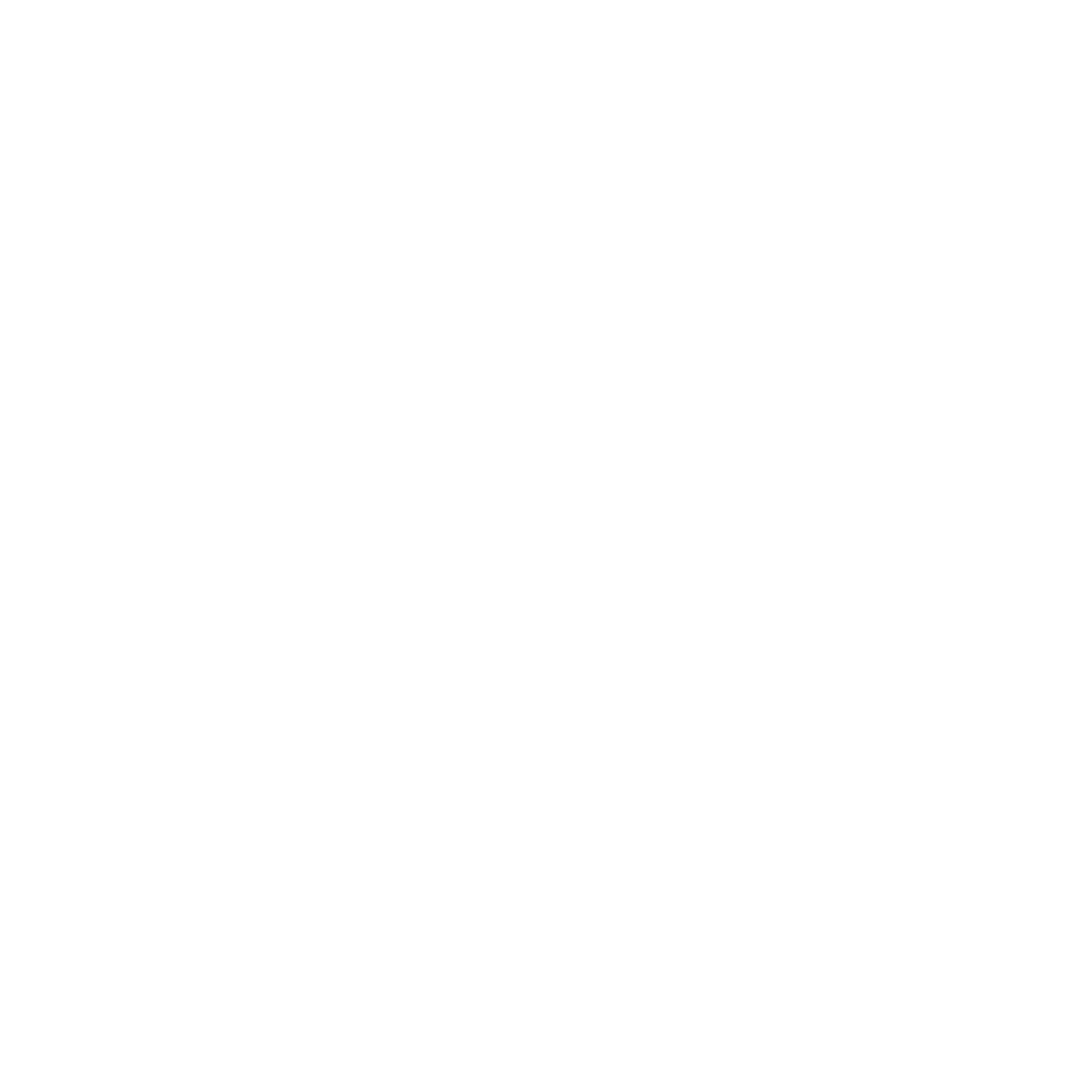 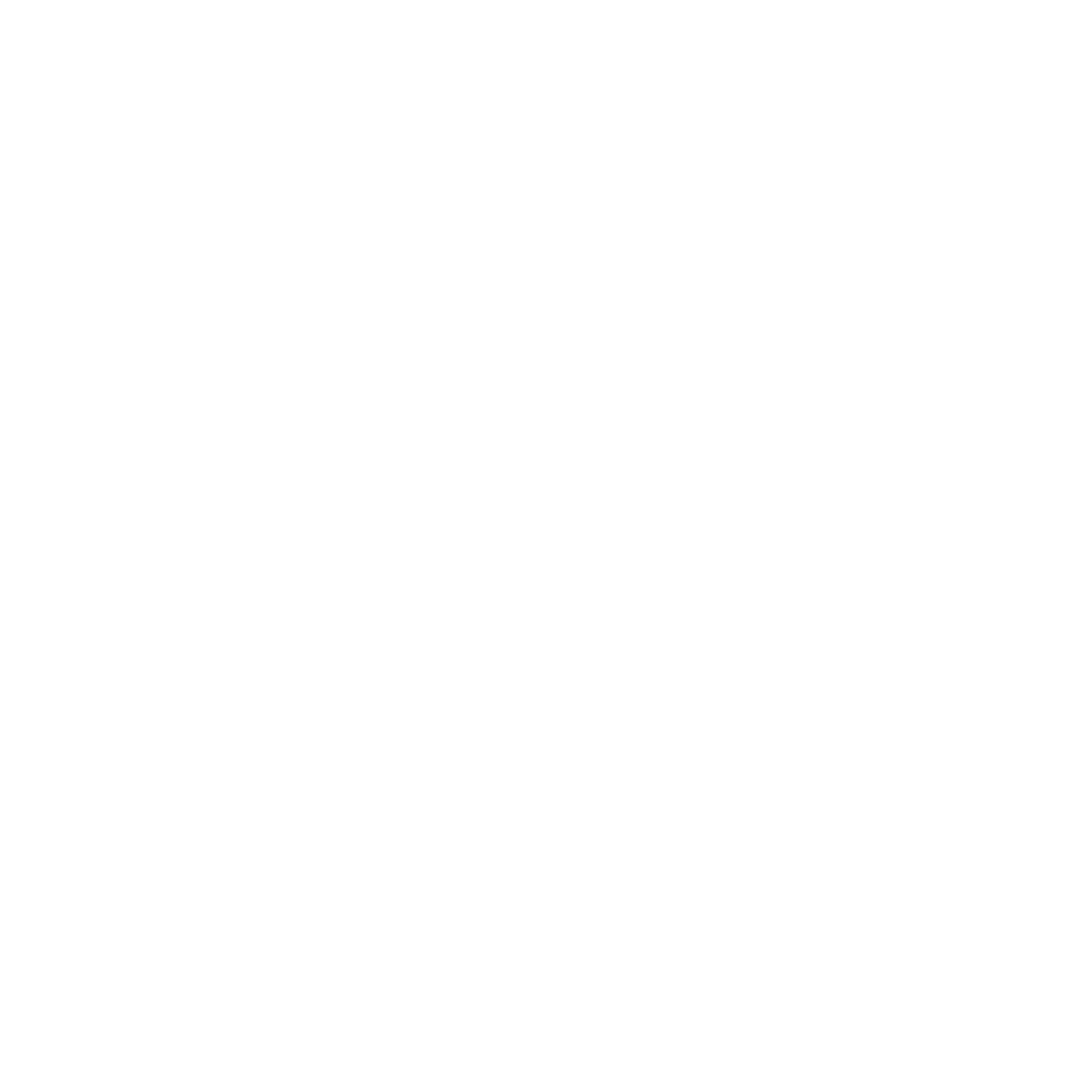 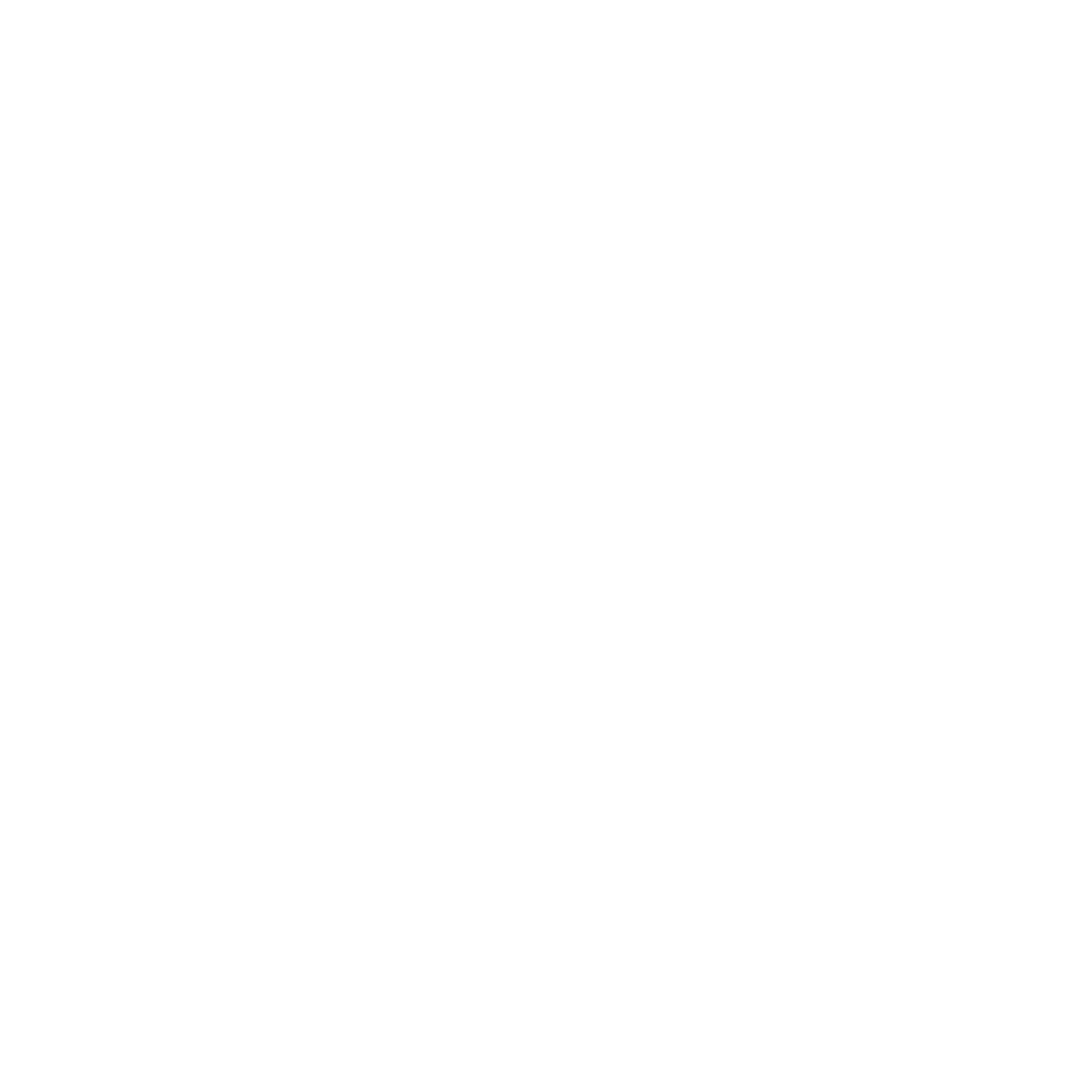 Hoja de Ruta del Taller
Presentación del taller y organización.
Presentación personal - actividad en el padlet.
Ronda de lectura de un fragmento del cuento.
Conversaciones literarias y no literarias.
Rutina de Pensamiento
Lectura completa del cuento, a través de este video.
Círculo de punto de vista.
Juego desenredo de palabras.
Corazón Delator en un capítulo de Los Simpsons y en una canción de Soda Stéreo.
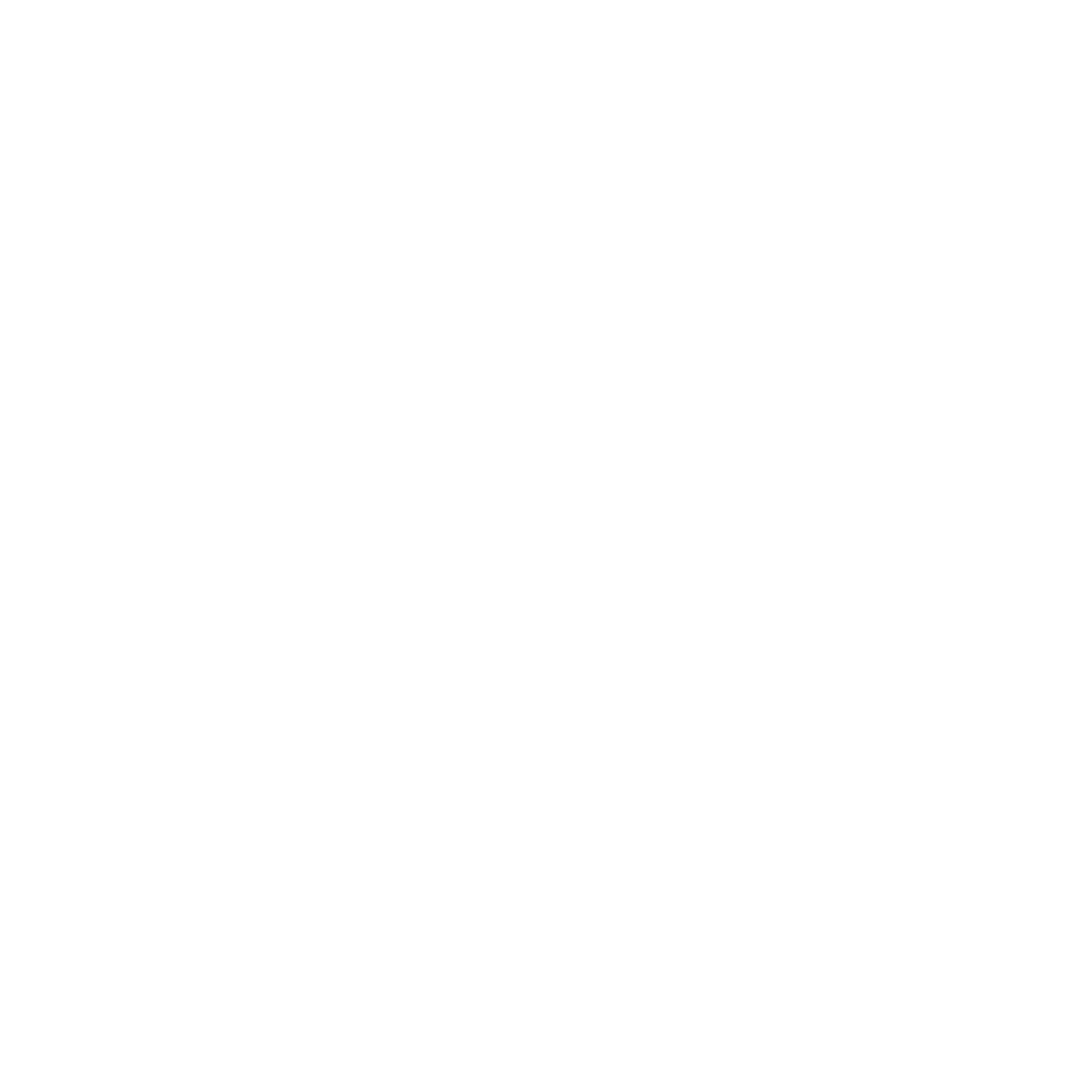 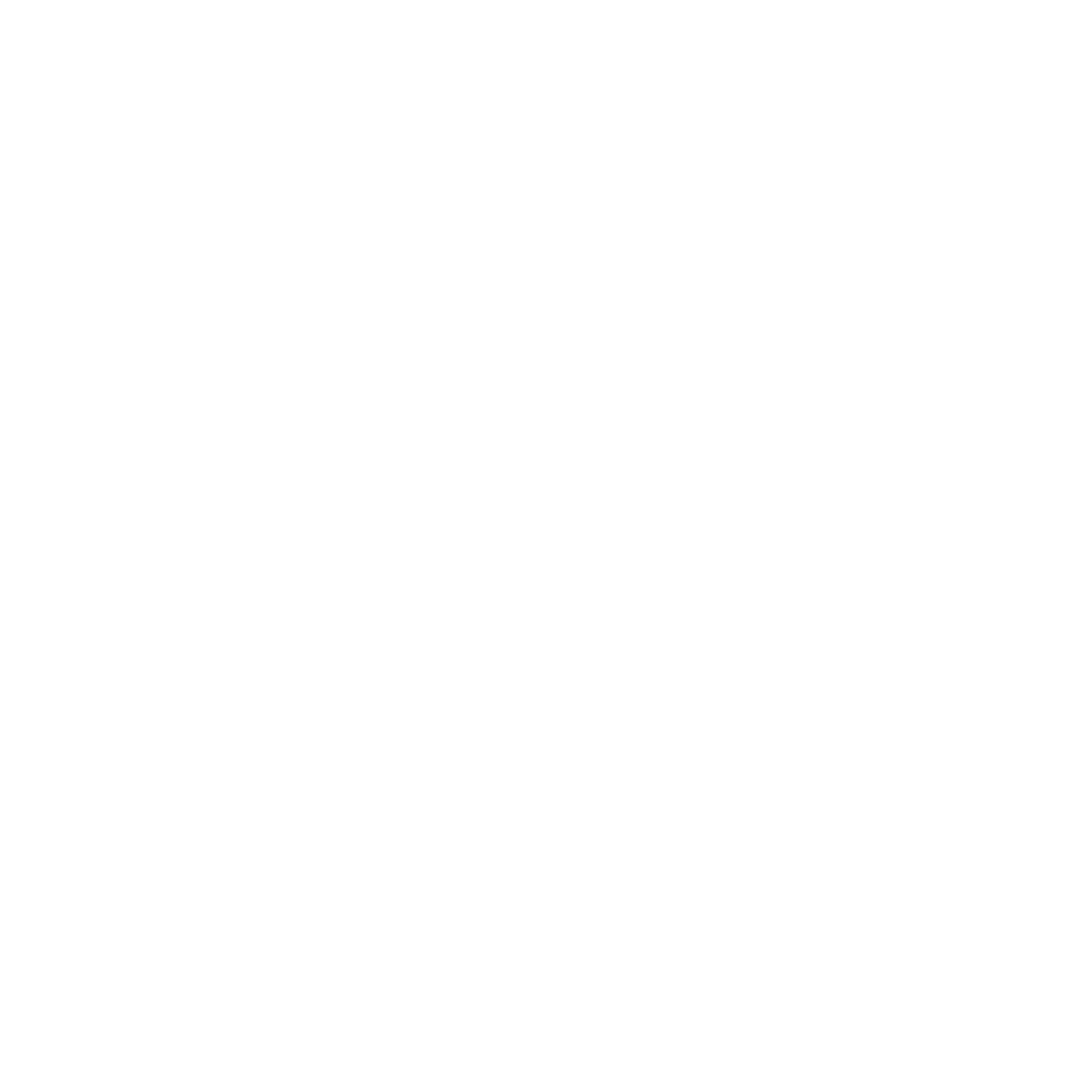 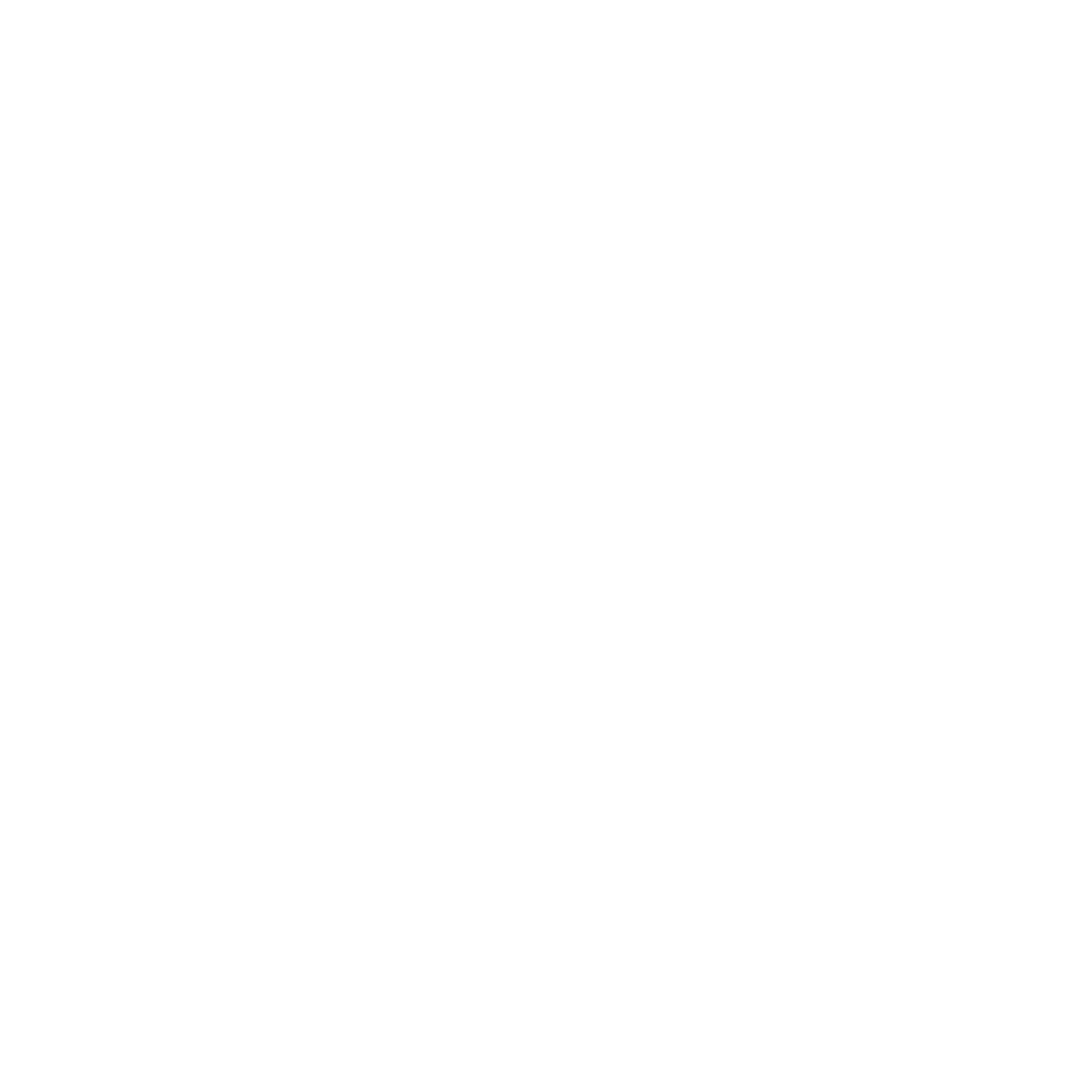 “No basta un polo eléctrico para provocar  una chispa: se necesitan dos. La palabra aislada actúa solo cuando encuentra una segunda que la provoca, la obliga a salir de los caminos gastados del hábito, a descubrirse nuevas capacidades de significados…”.
                                                                                          Gino Rodari
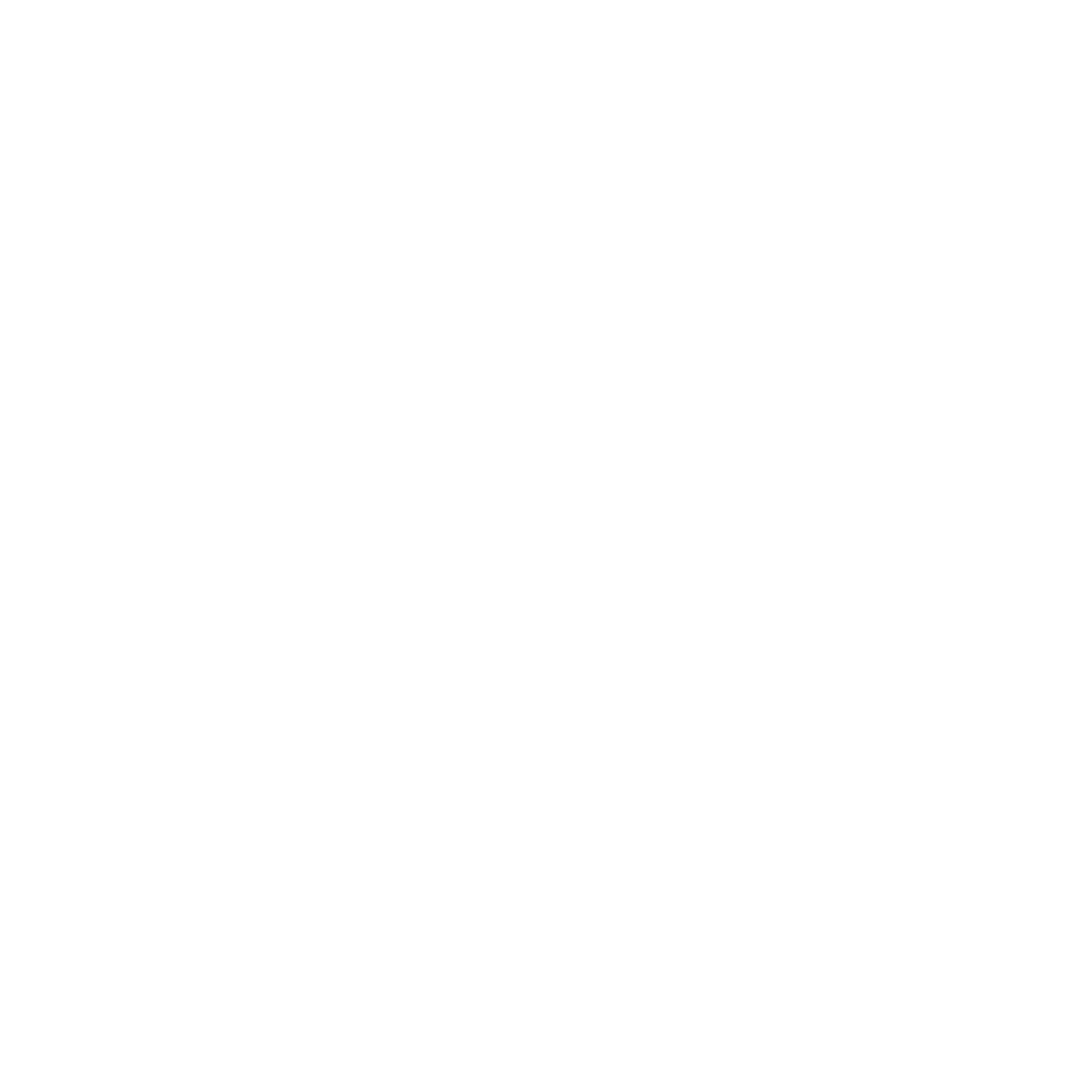 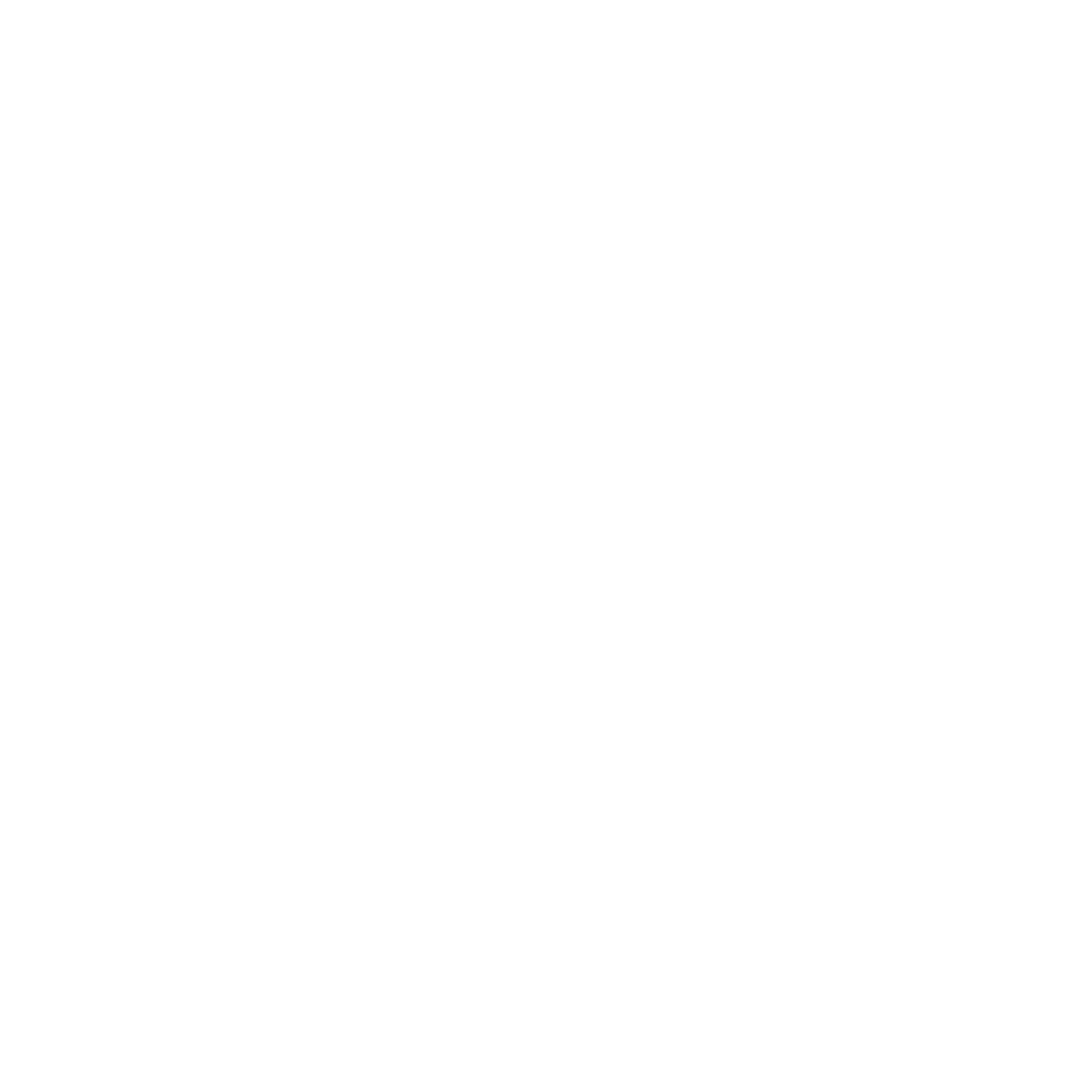 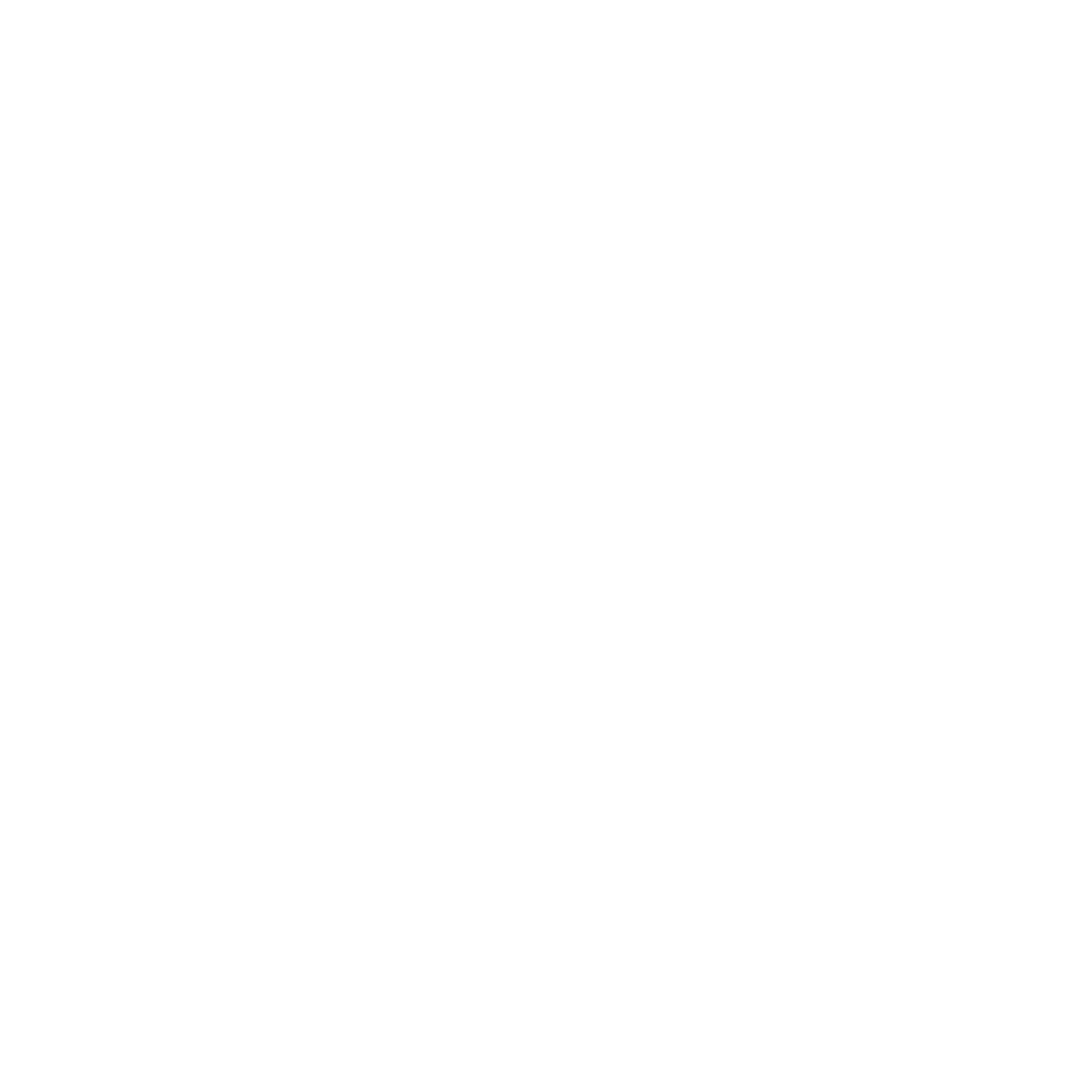 Presentación personal
Contar lo que nos hace singulares a nosotros
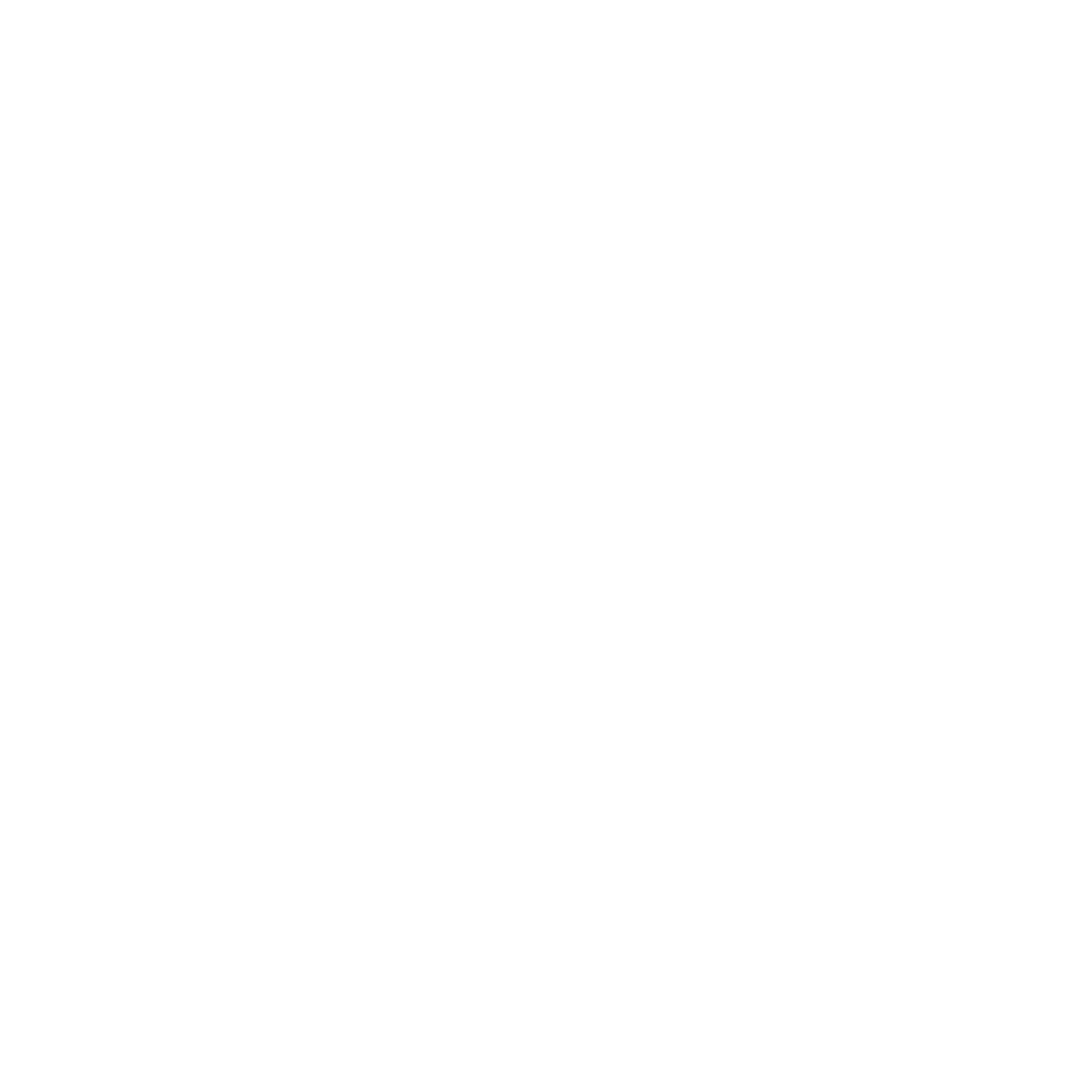 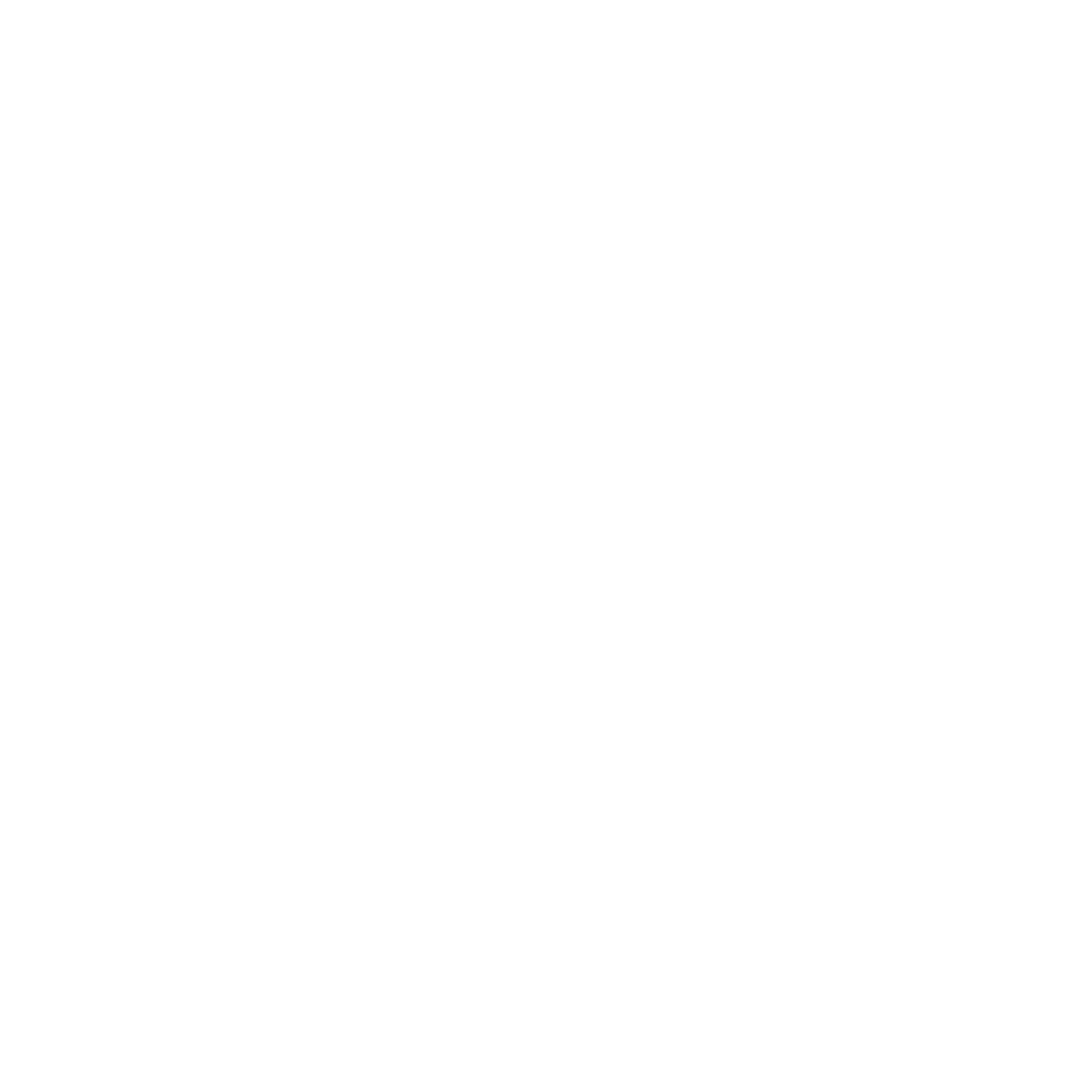 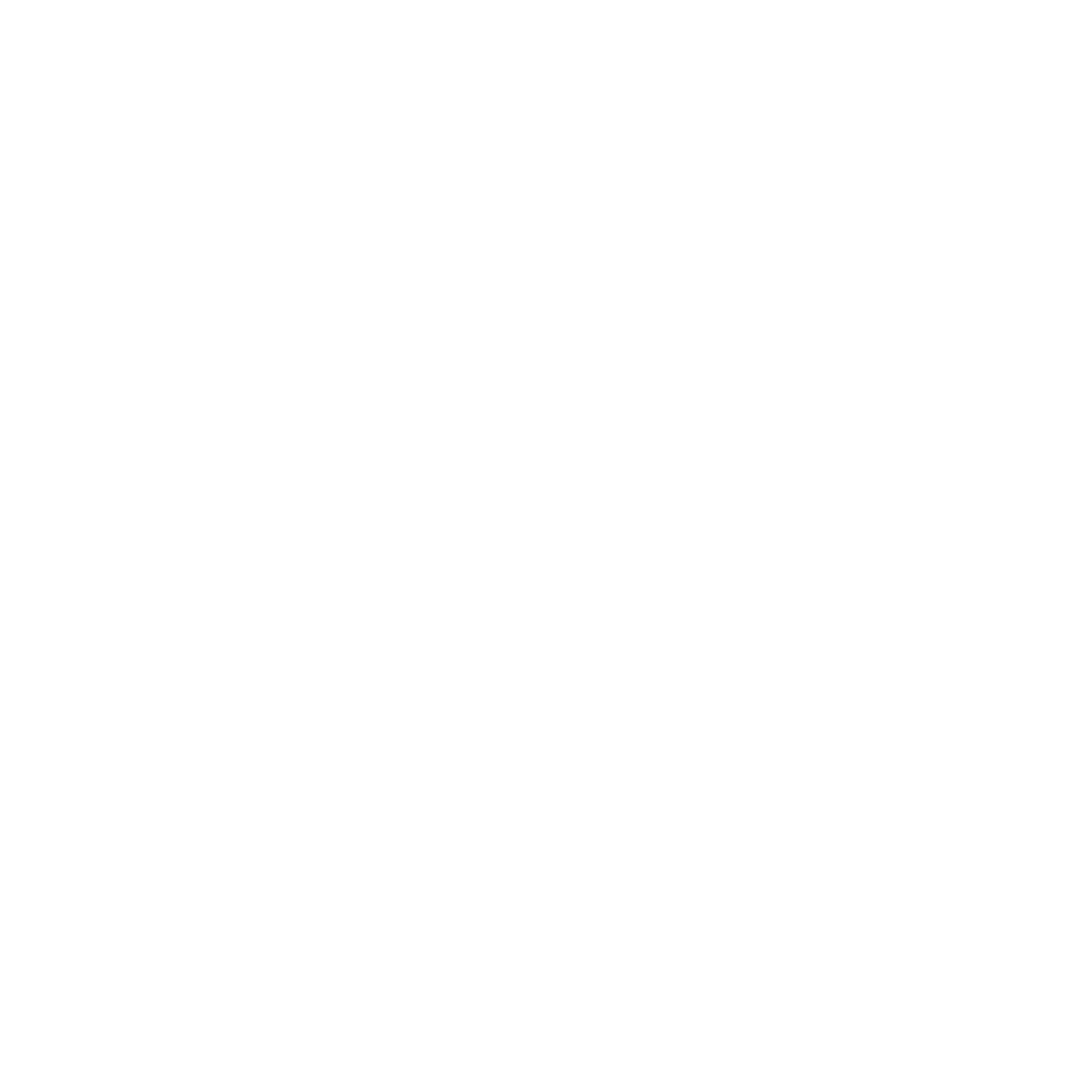 [Speaker Notes: Tiempo estimado 15 minutos. Agregamos música para que los aliente a pensarse]
Elegimos una historia para armar nuestro recorrido lector
Corazón delator
El naufrago                                         
Pablito Clavó un Clavito
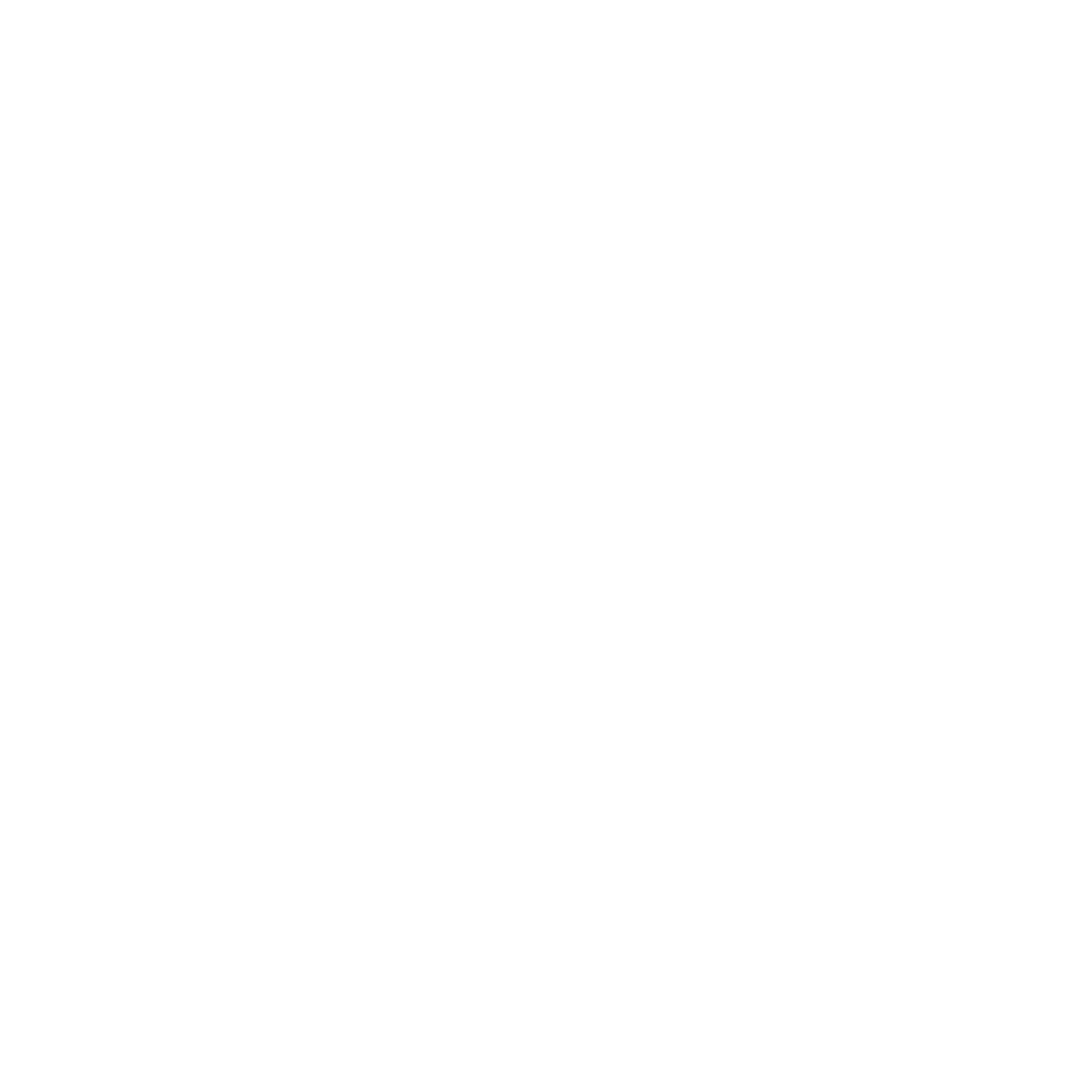 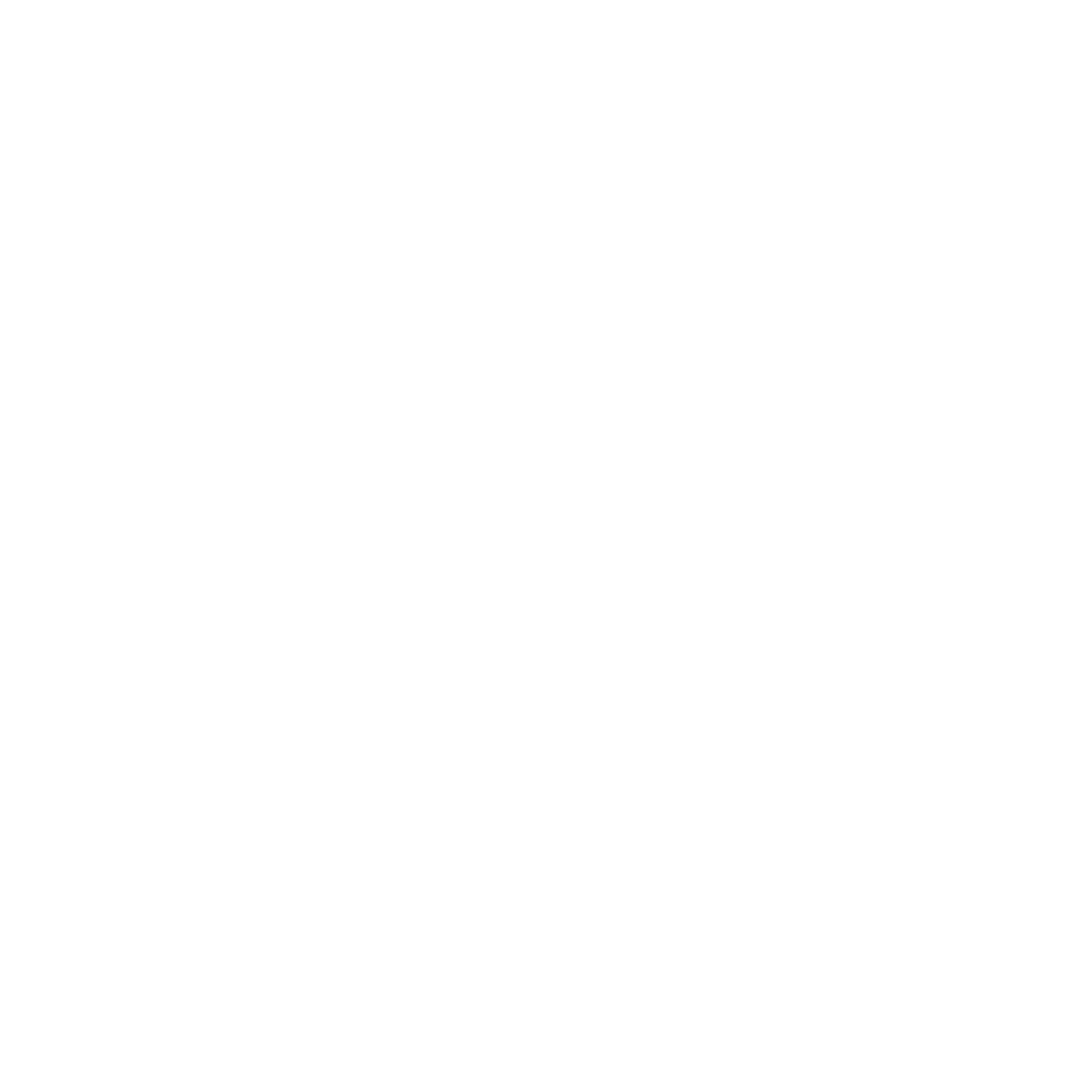 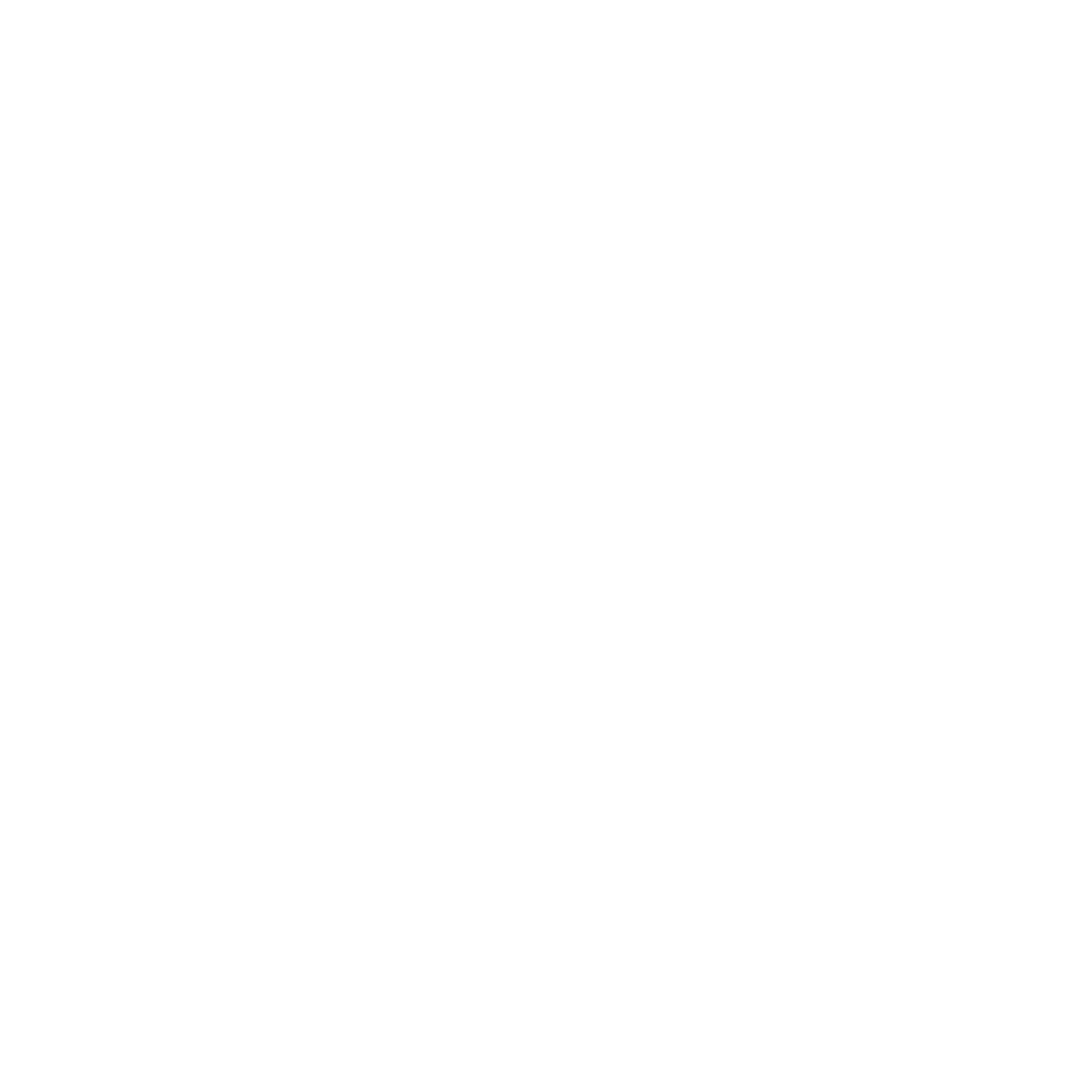 [Speaker Notes: Corazón delator, cuento policial o también denominado cuento psicológico.]
Nos introducimos en el tema
Presentamos el cuento y su autor.
Compartimos un fragmento del cuento de forma colectiva. 
Conversamos sobre lo leído.
Continuamos con la lectura completa del cuento, a través de este video.
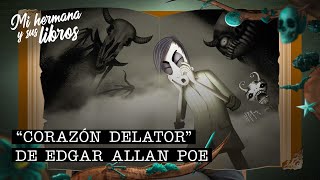 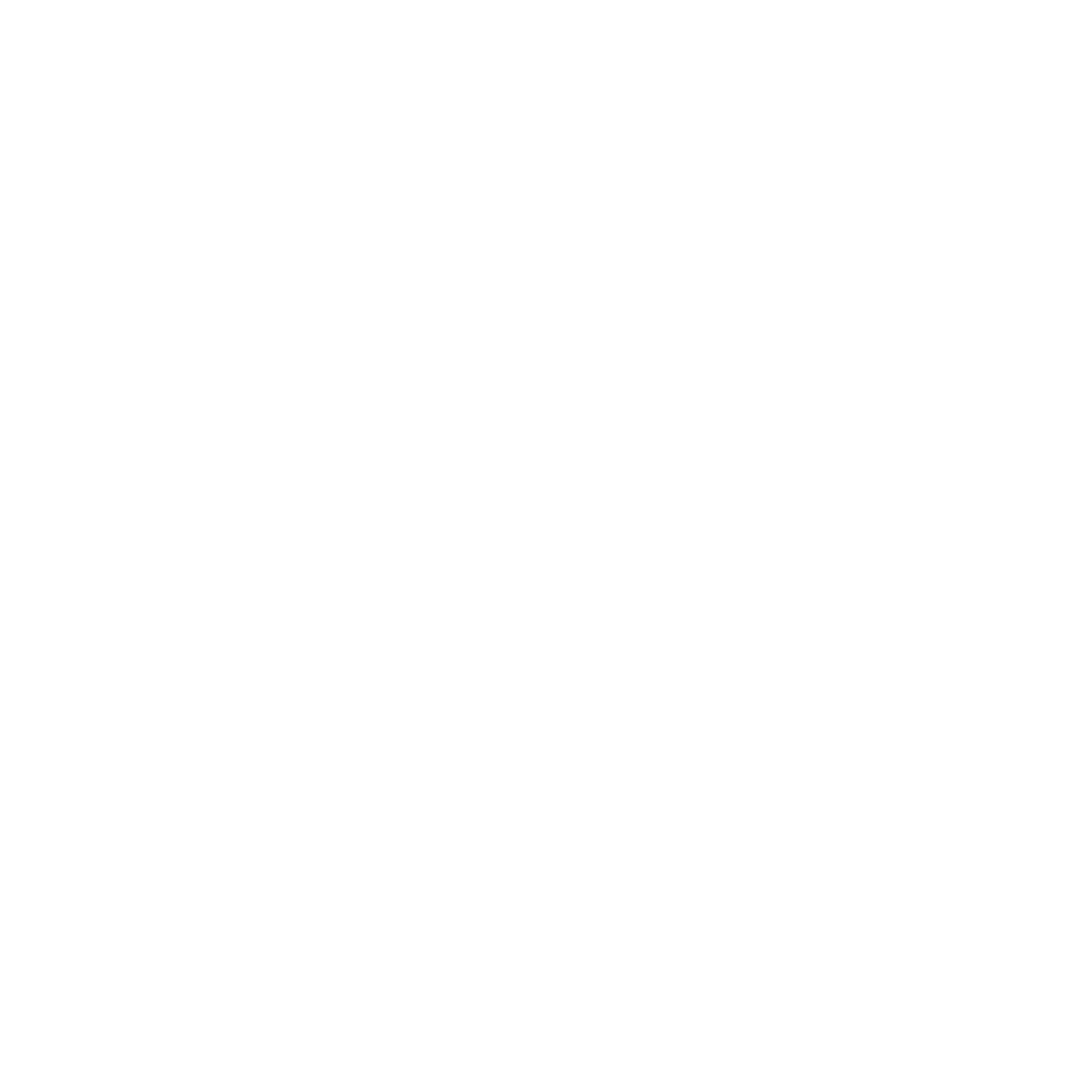 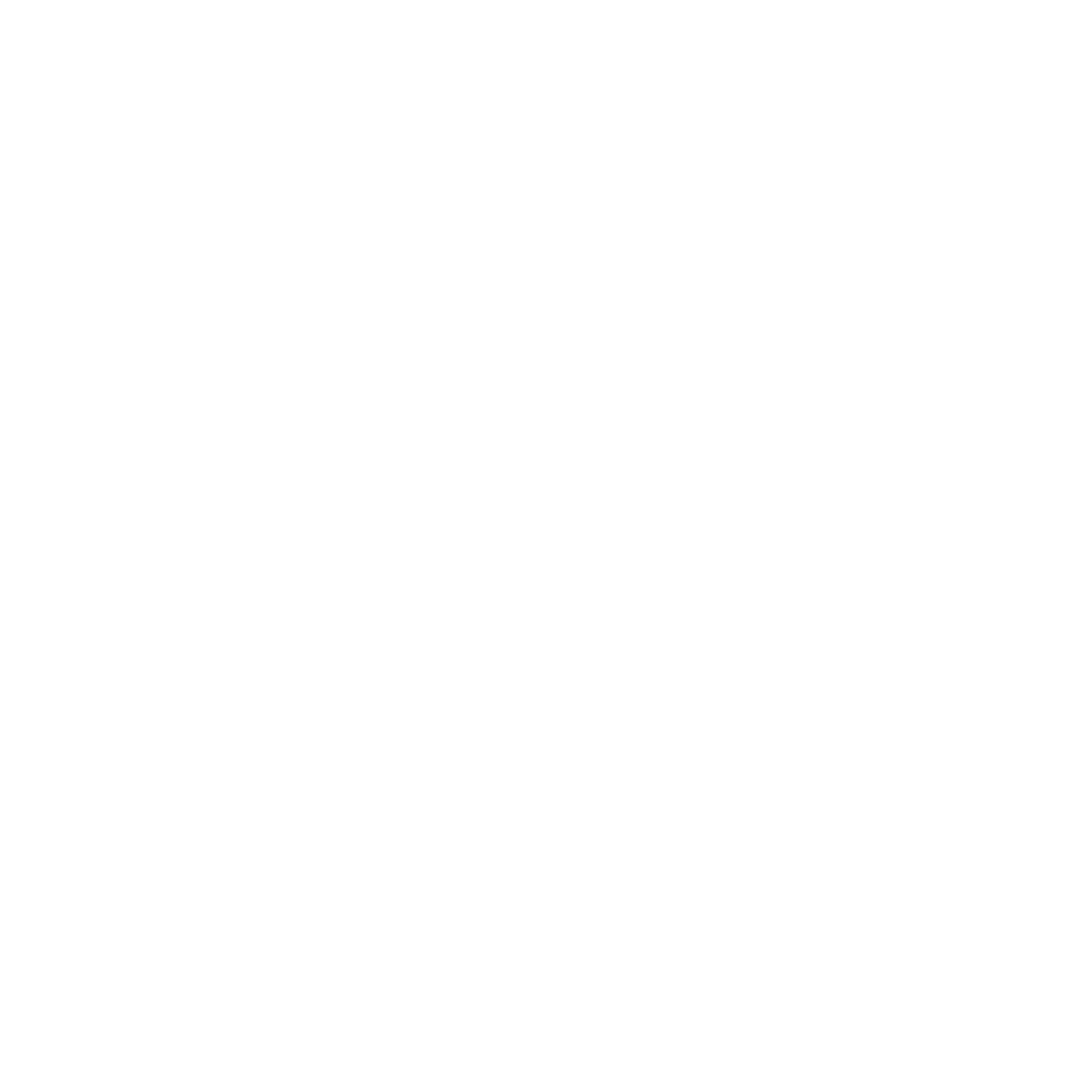 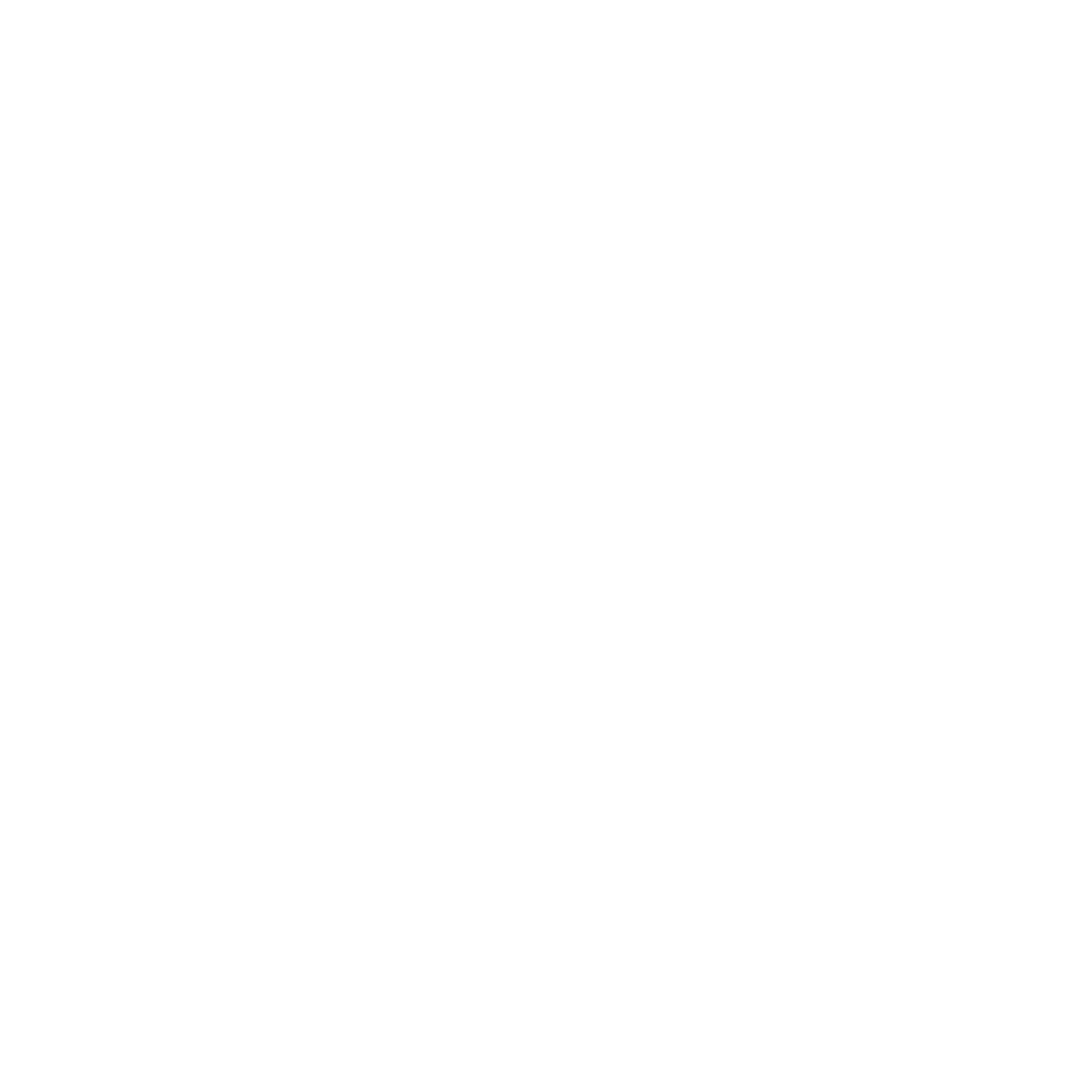 Conversación literaria y no literaria
Presentación del taller y organización.
Presentación personal - actividad en el padlet.
Ronda de lectura de un fragmento del cuento.
Conversaciones literarias y no literarias.
Rutina de Pensamiento
Lectura completa del cuento, a través de este video.
Círculo de punto de vista.
Juego desenredo de palabras.
Corazón Delator en un capítulo de Los Simpsons y en una canción de Soda Stéreo.
1- ¿Qué sintieron? ¿Los ha conmovido? ¿les disgustó por qué?
Hacemos la siguiente Círculo de punto de vista
Conviértete en protagonista de la obra, es decir, asume la posición del personaje que representa tu punto de vista. ¿Qué hubieras hecho si fueras tal personaje/actor?
¿Qué pensarías si fueras (tópico) el punto de vista que cada uno haya escogido.
Digo desde el punto de vista de (personaje/actor elegido)
Me pregunto, desde este punto de vista de (personaje/ actor elegido)  haz la pregunta desde tu punto de vista.
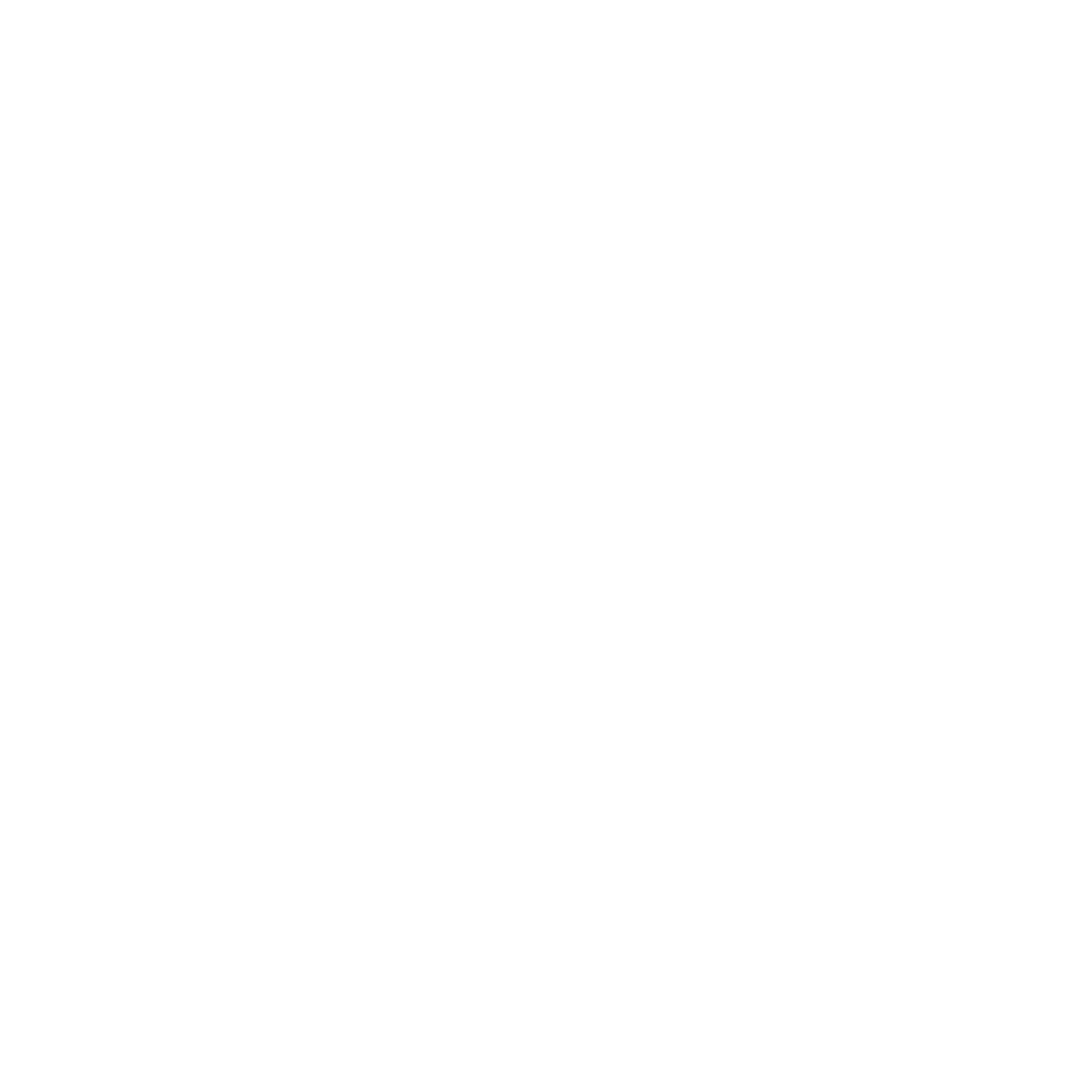 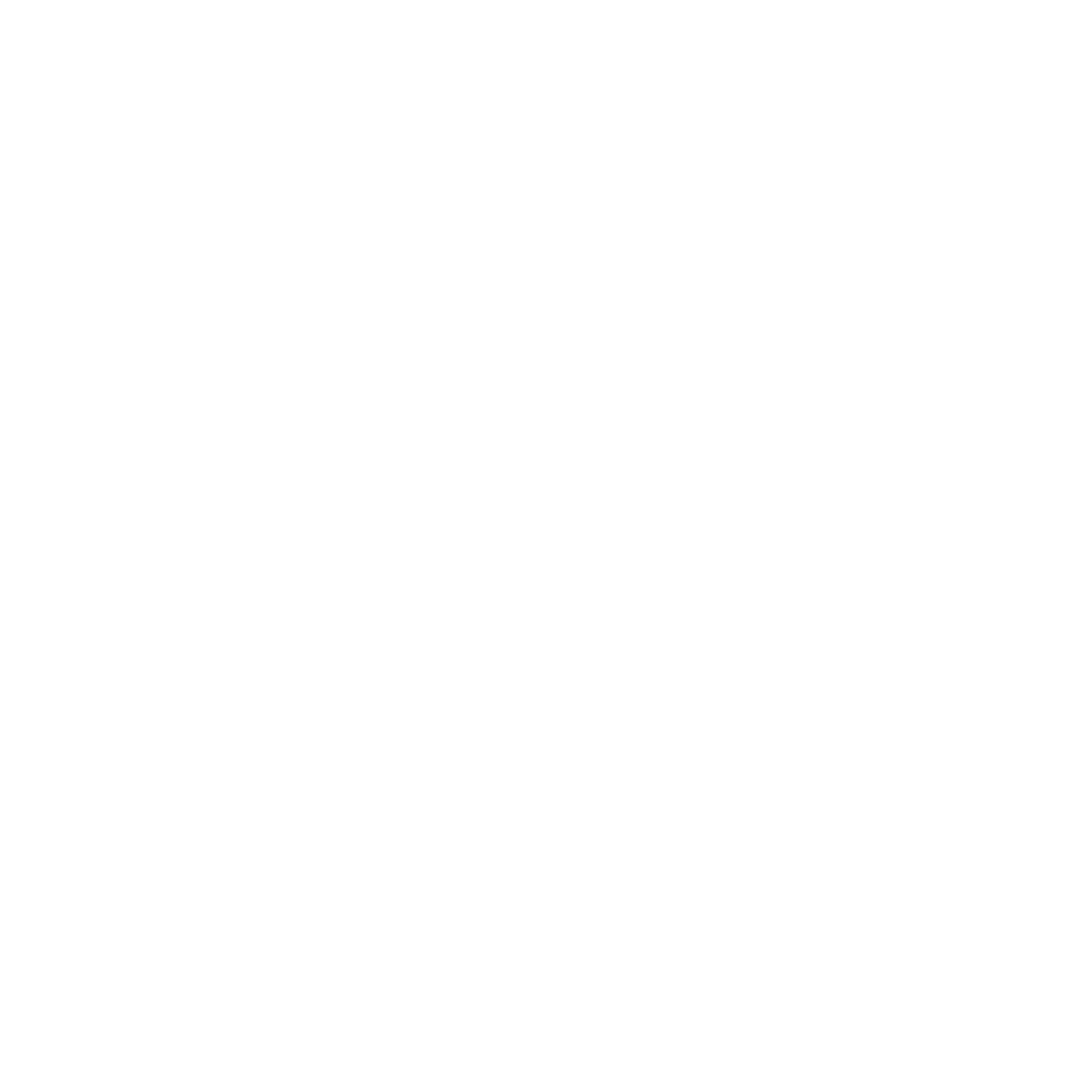 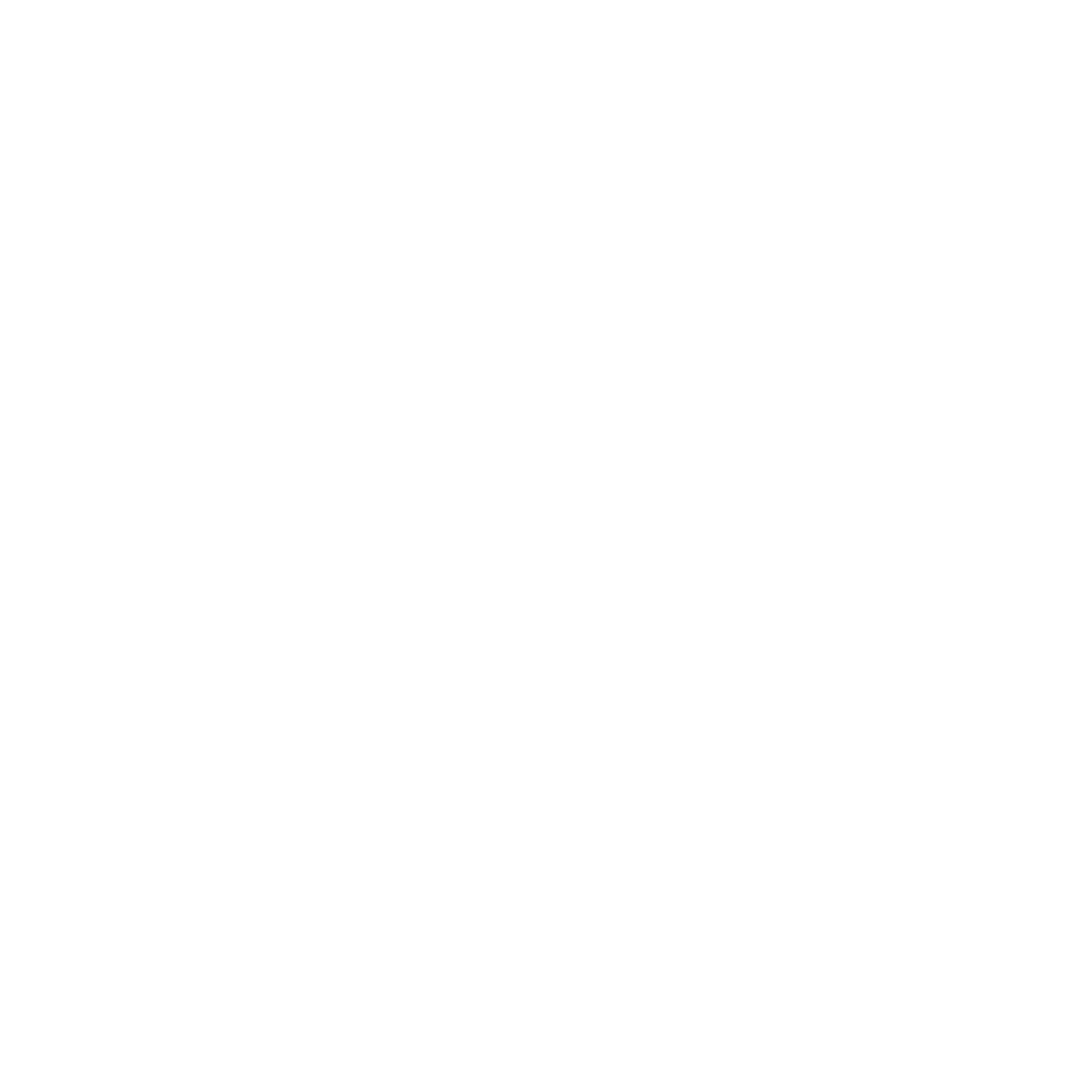 Actividad de repaso
Juego desenredo de palabras
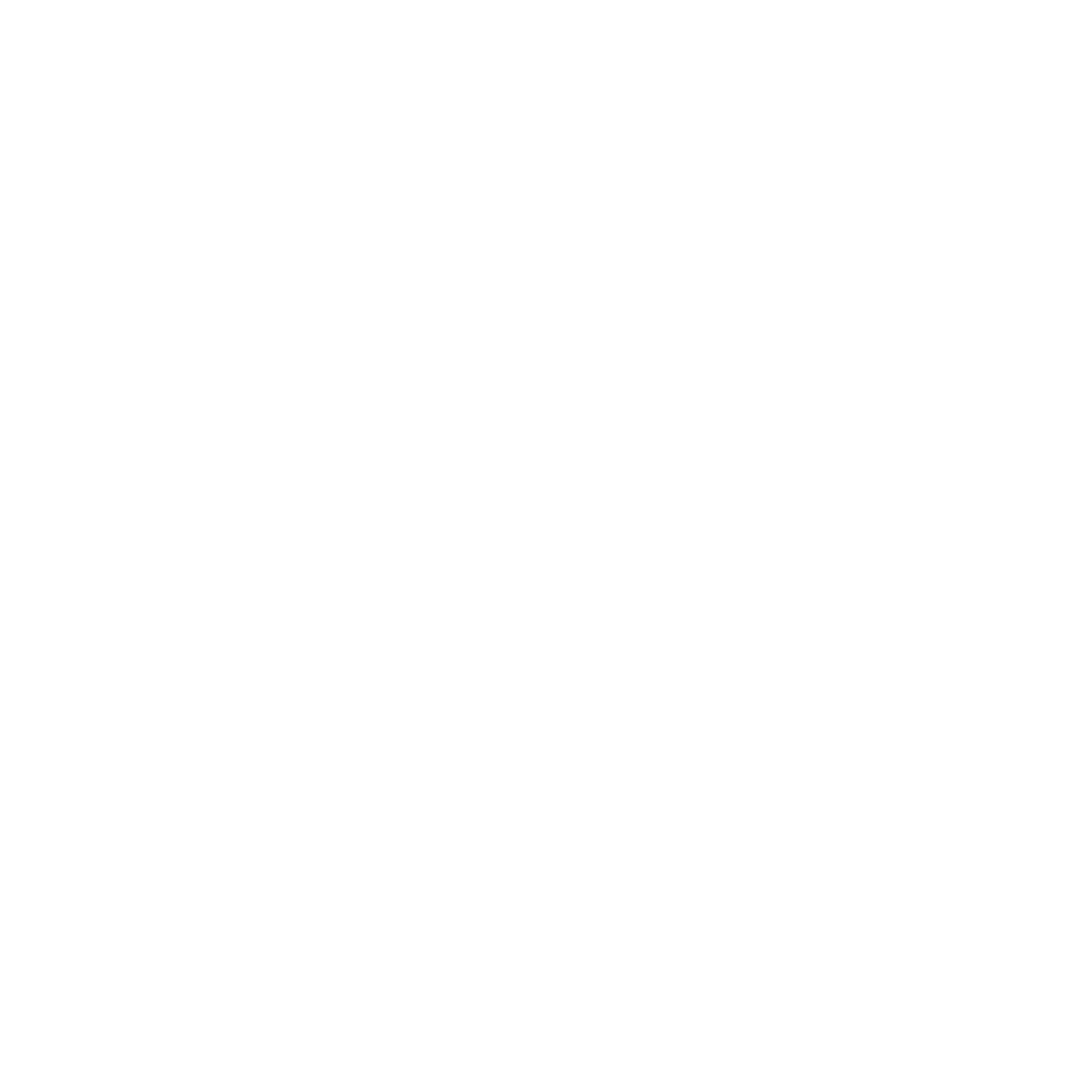 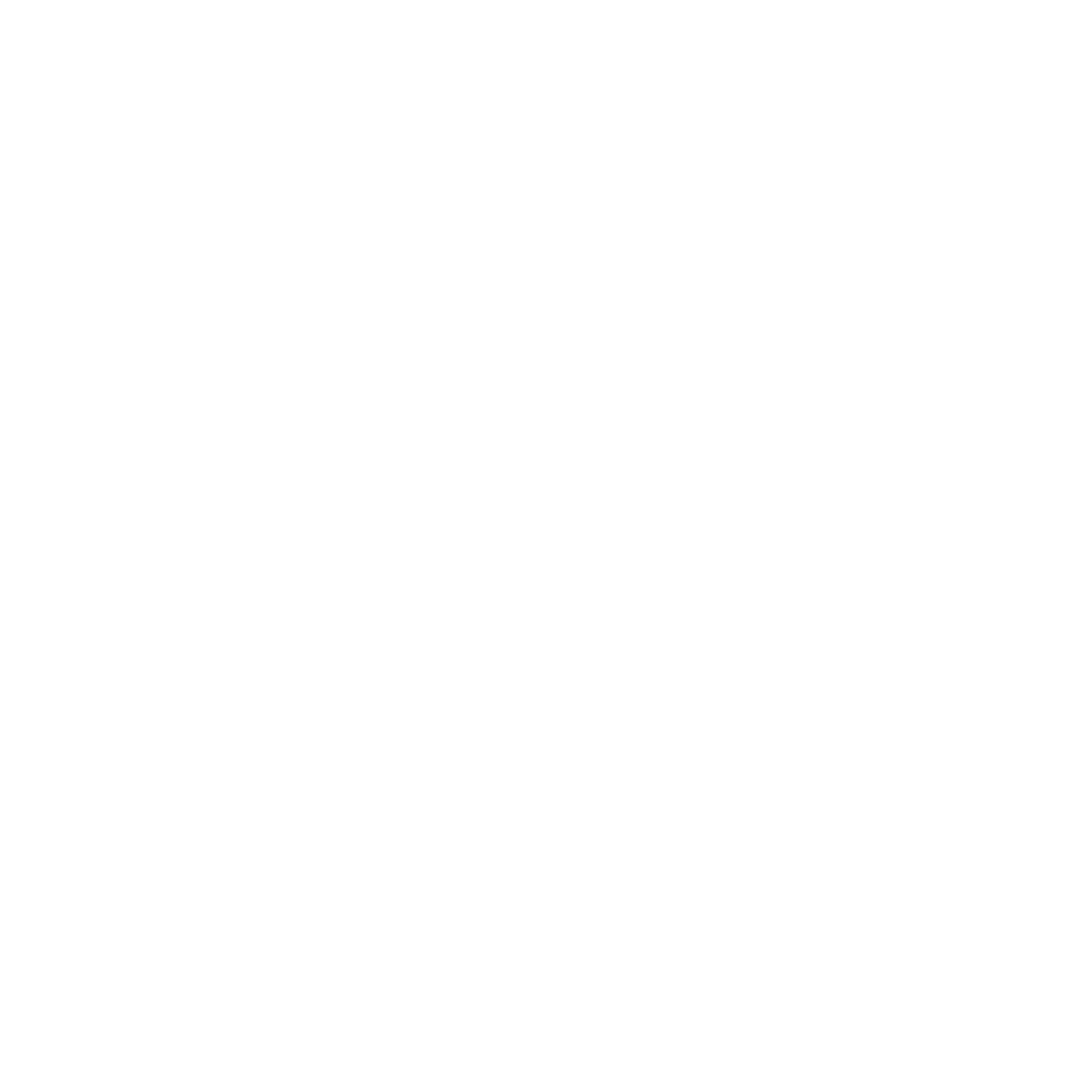 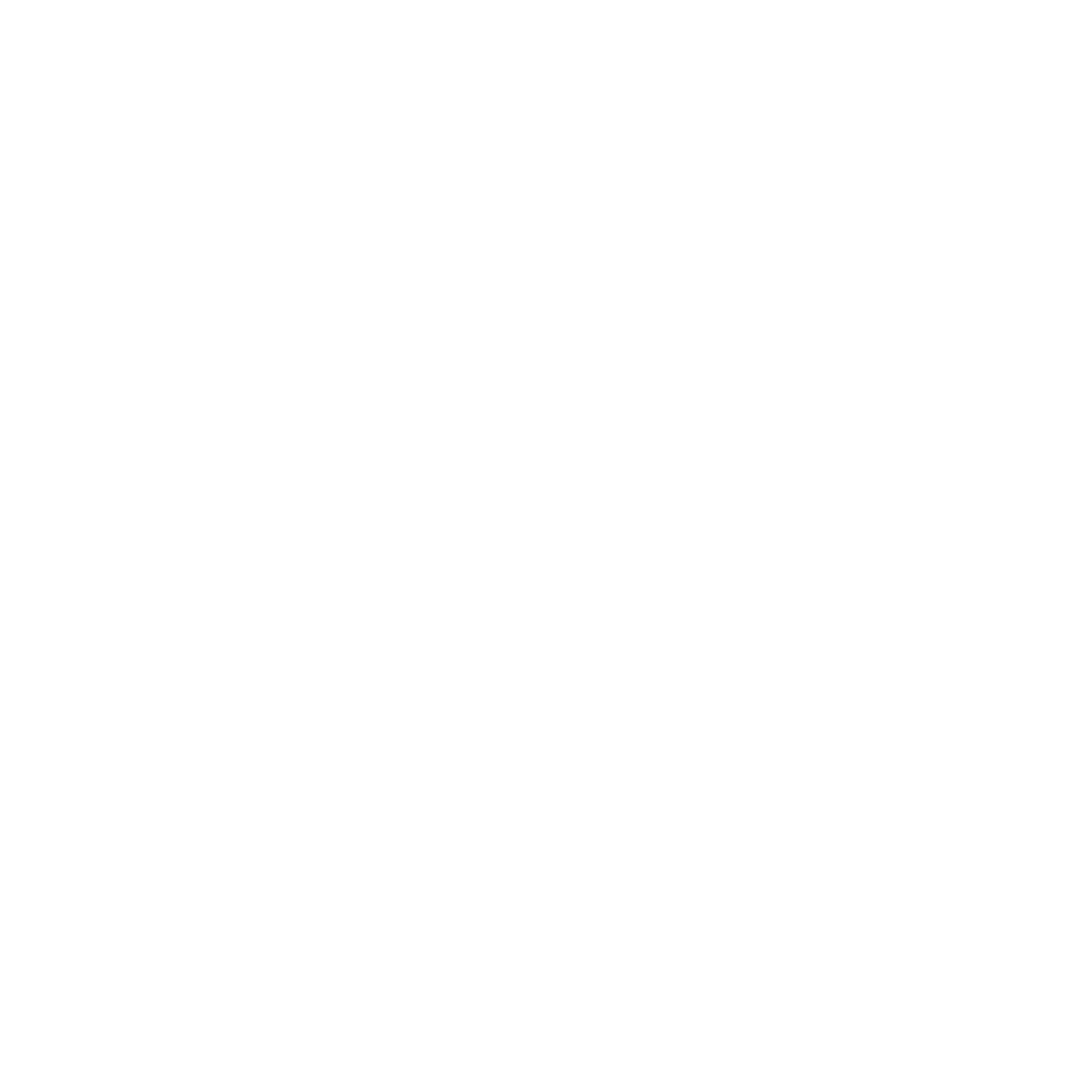 Una versión de Los Simpsons
Intertextualidades: Corazón Delator en un capítulo de 
Los Simpsons
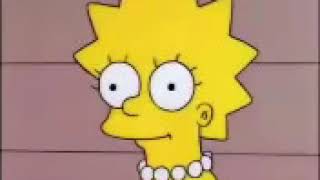 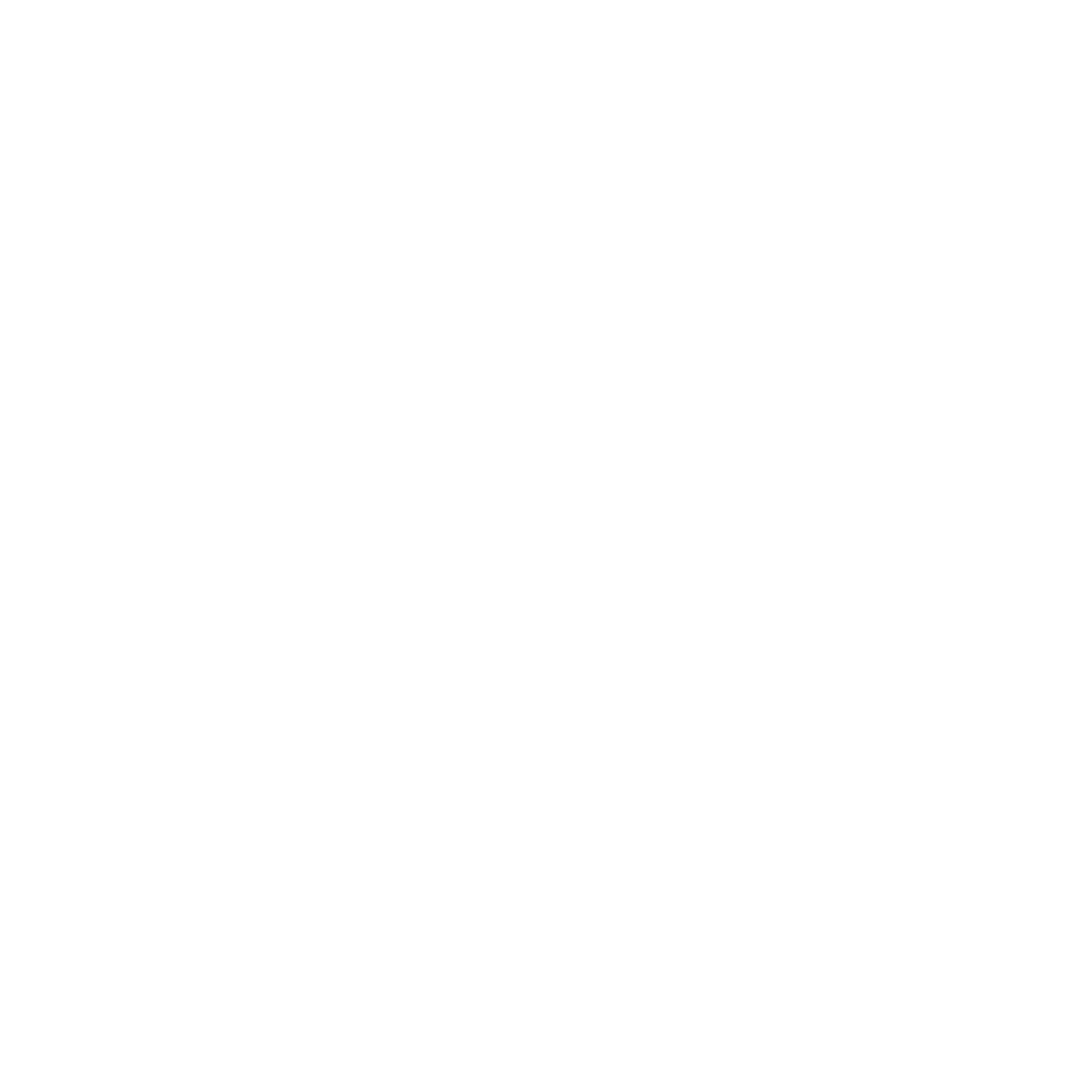 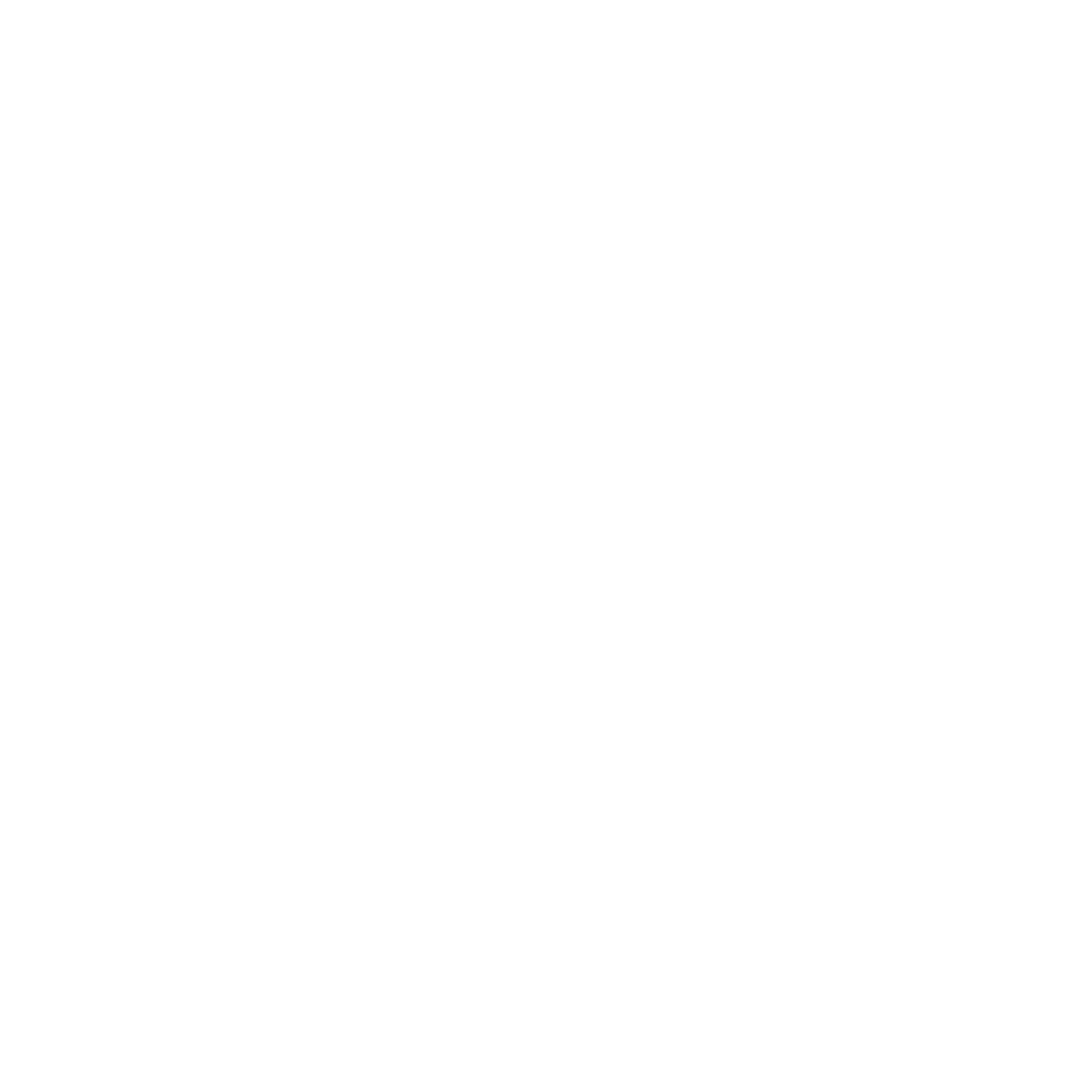 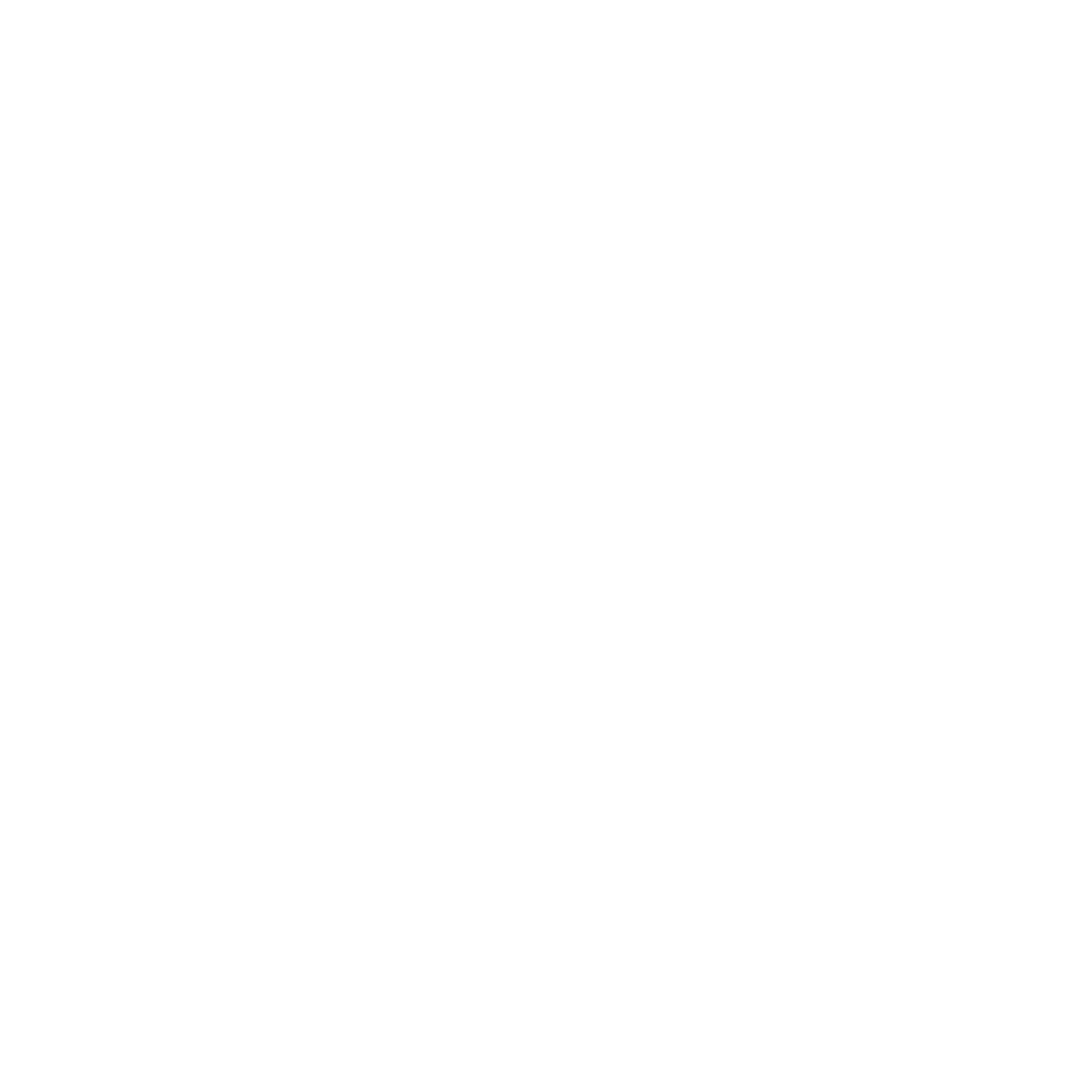 ¡Gracias!
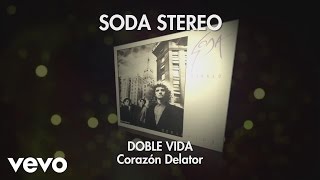 ¡Nos encontramos la próxima semana!
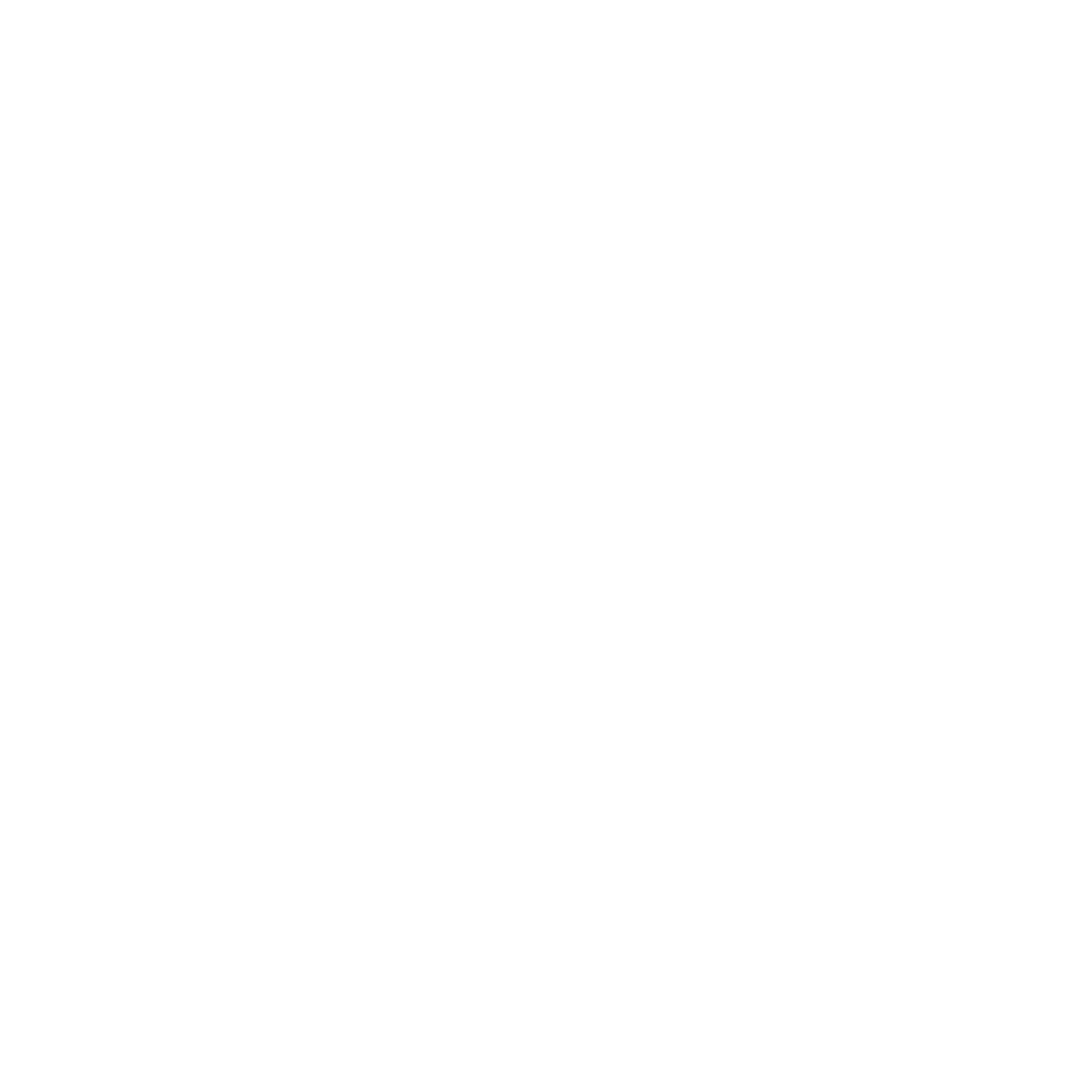 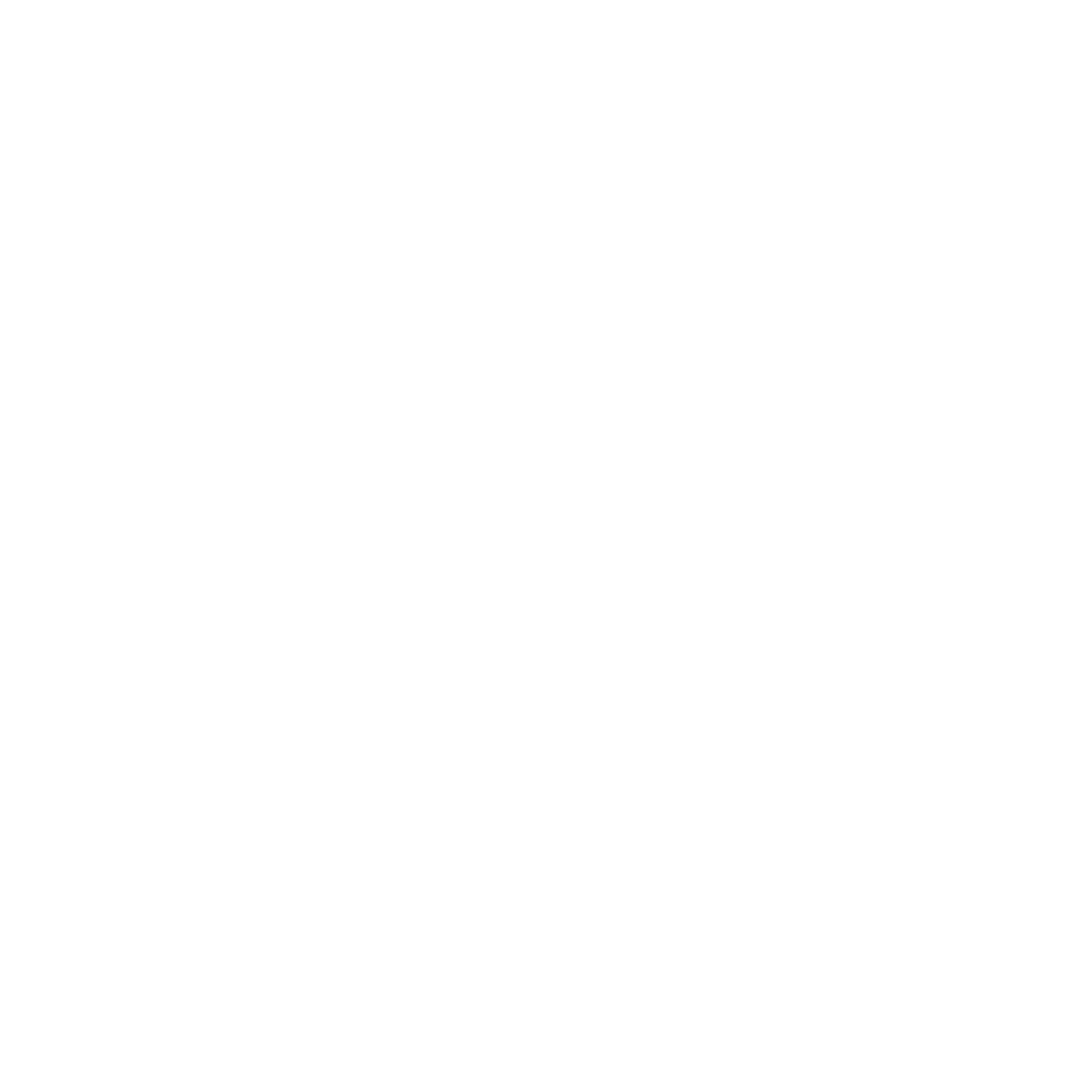 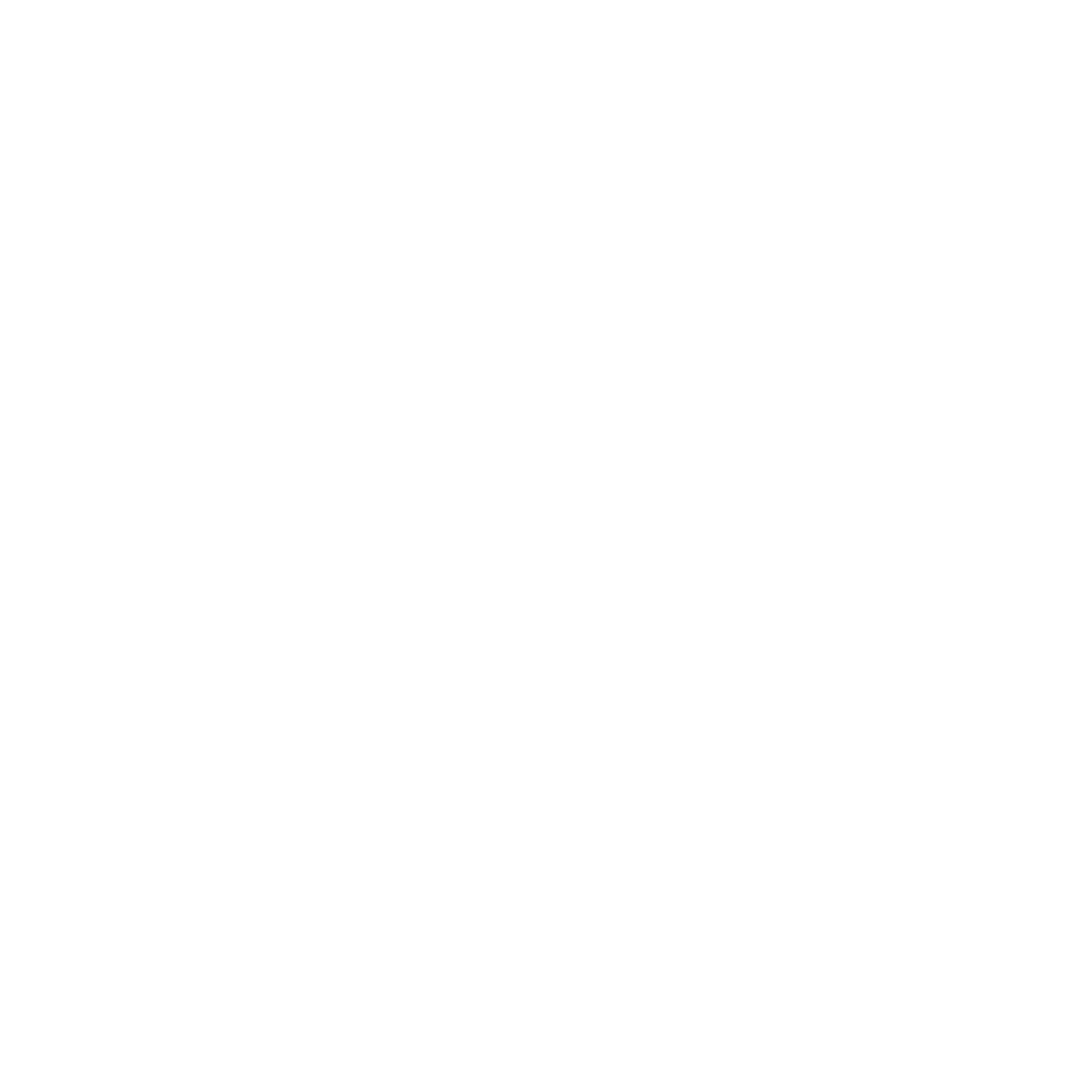 [Speaker Notes: Canción de Soda Stéreo de fondo.]